Московский государственный университет имени М.В. ЛомоносоваЮридический факультетКафедра Предпринимательского права
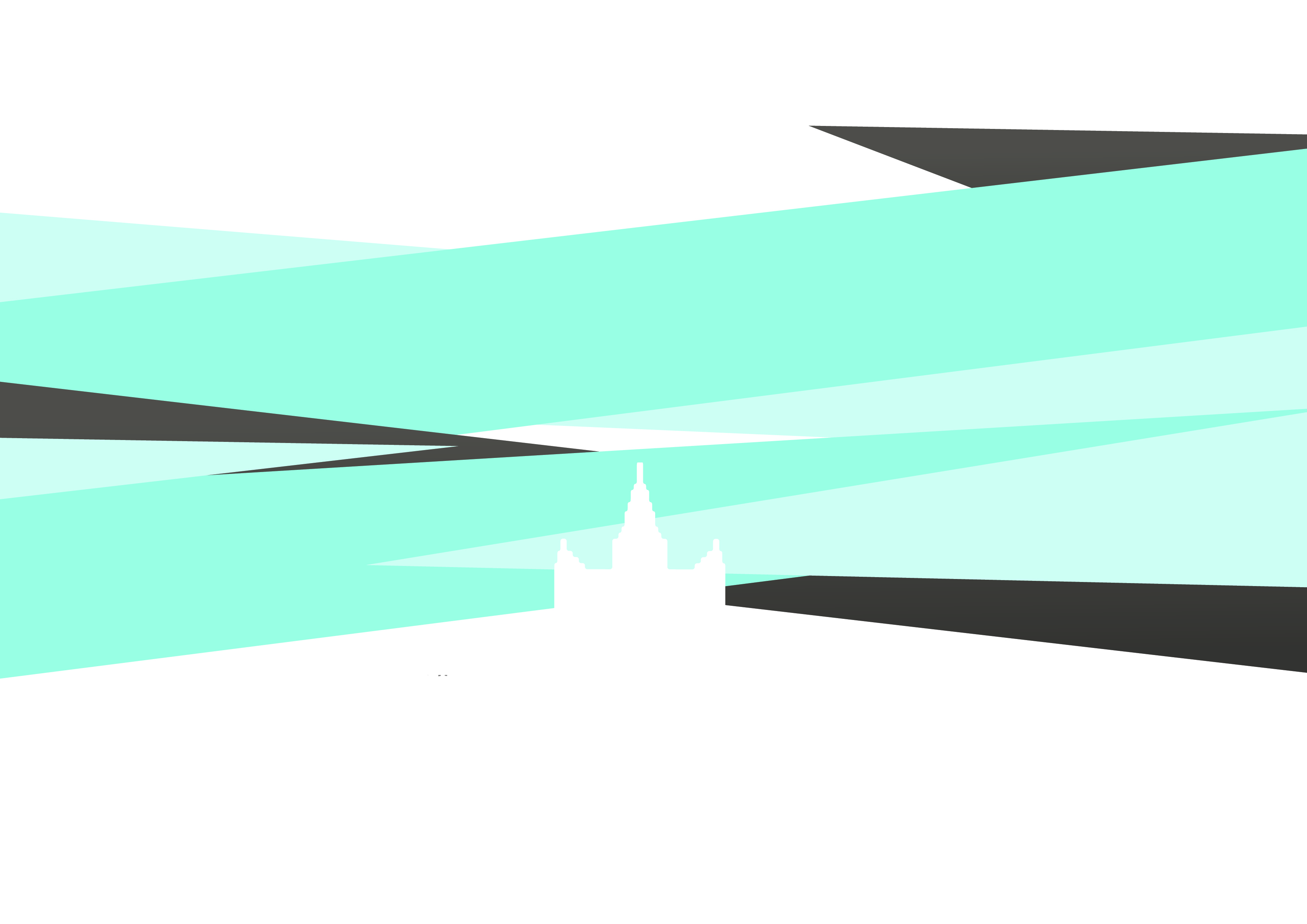 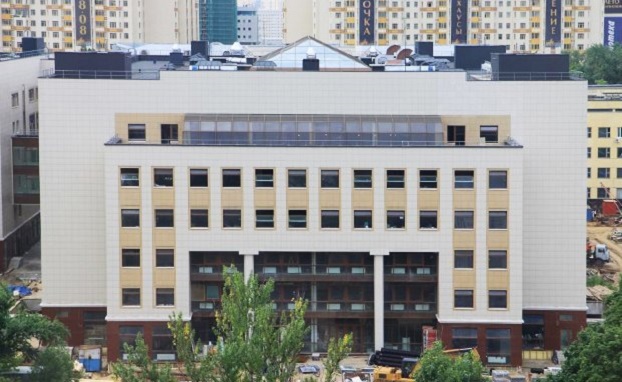 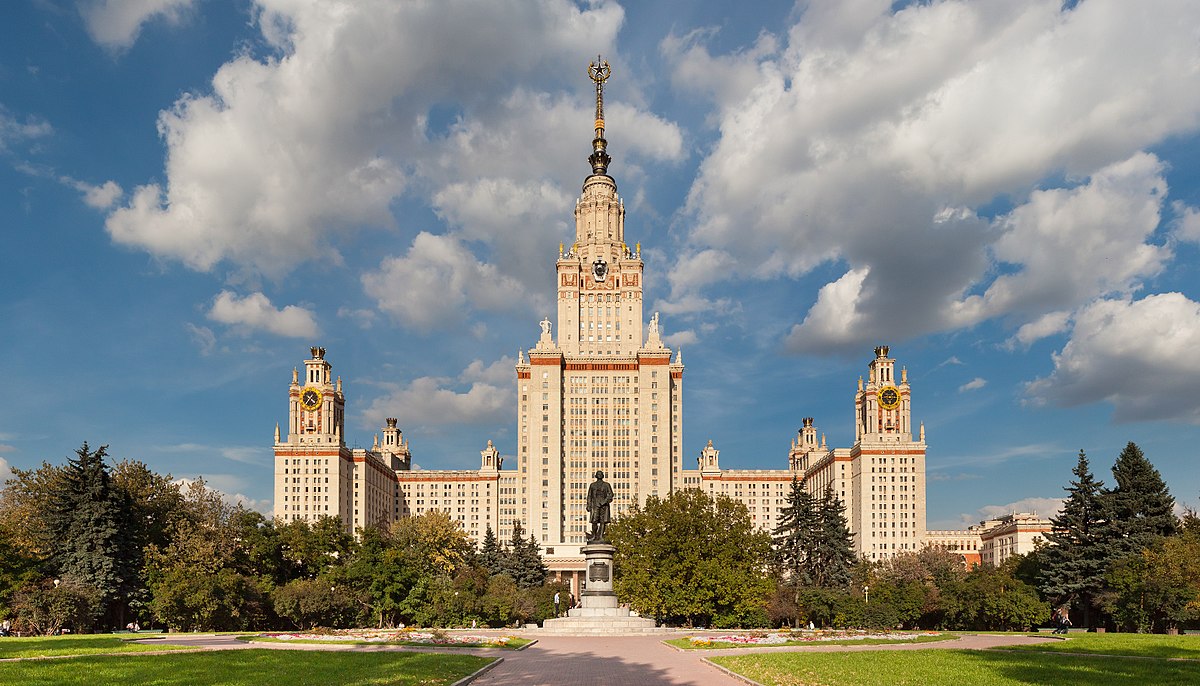 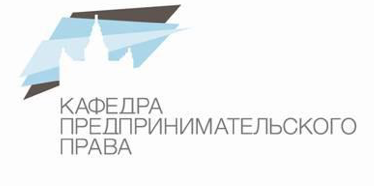 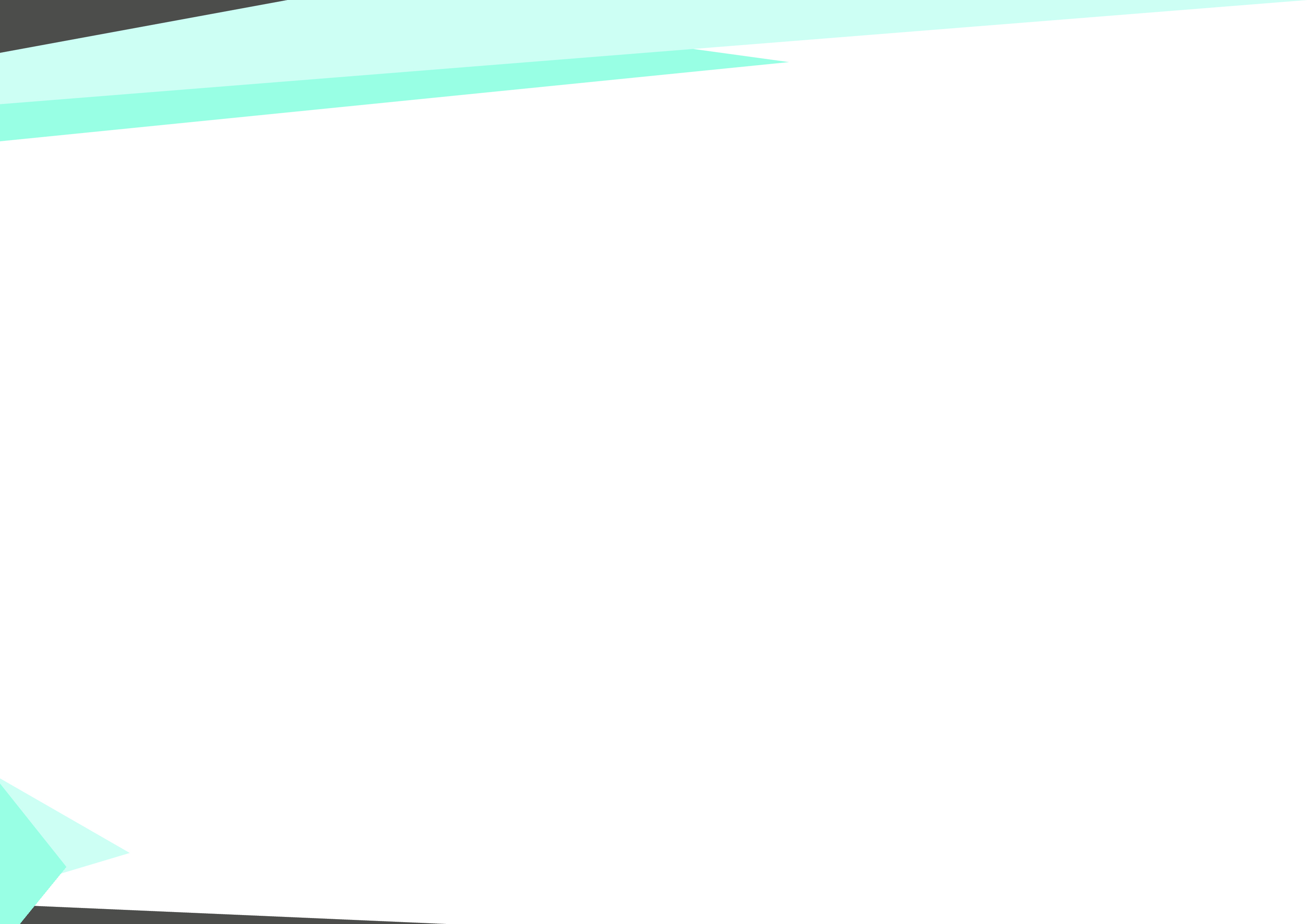 1989 год создание на Юридическом факультете МГУ имени М.В. Ломоносова кафедры хозяйственного права и правового регулирования внешнеэкономической деятельности.
Из истории кафедры
1992 годИзменение наименования «Кафедра предпринимательского права»
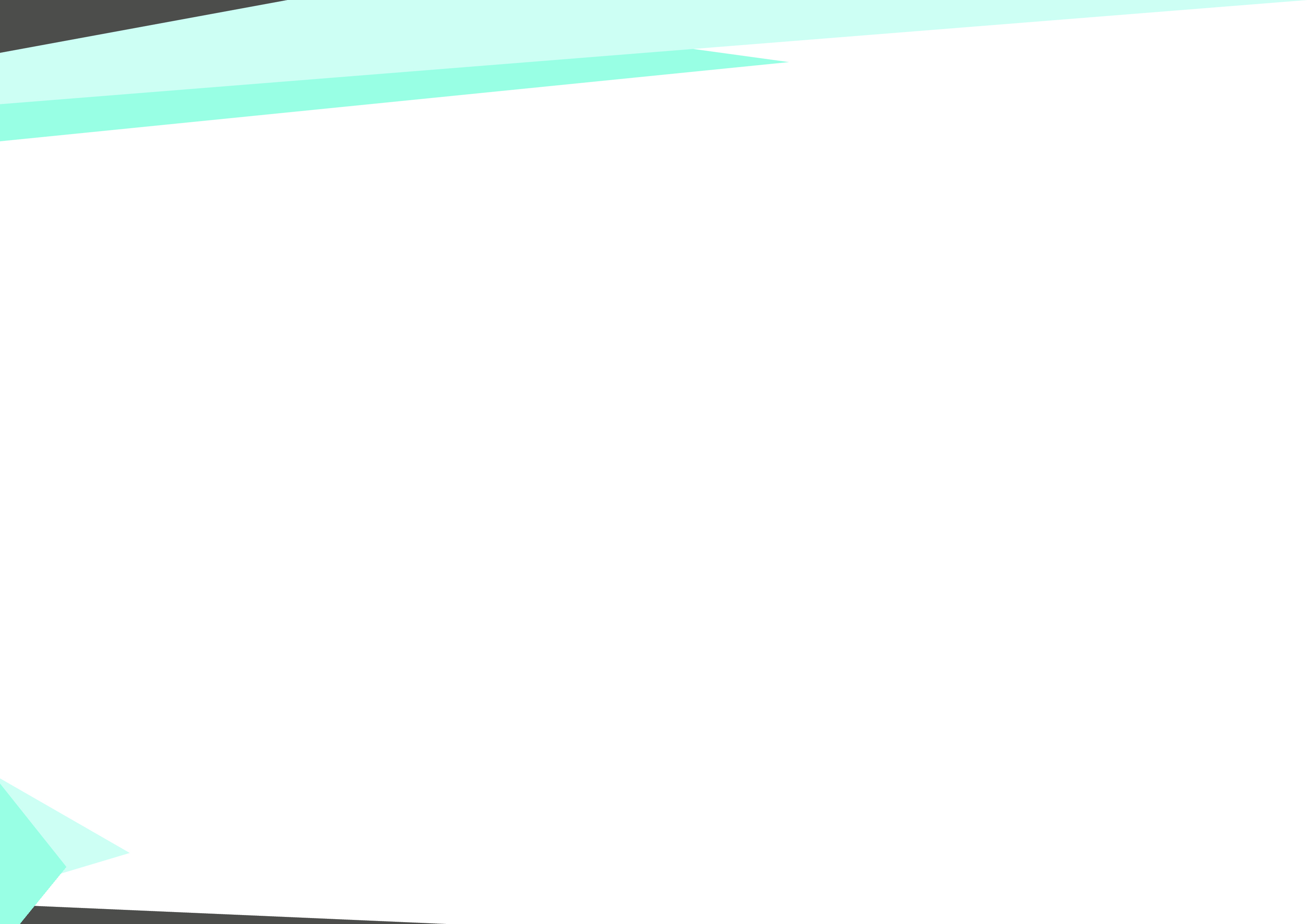 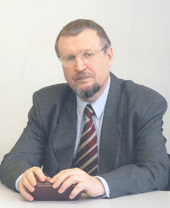 Основатель кафедры и первый заведующий – Анатолий Григорьевич Быков, доктор юридических наук, профессор, член Президиума МКАС при ТПП России
Заведующий кафедрой – Евгений Парфирьевич Губин, доктор юридических наук, профессор, Заслуженный юрист Российской Федерации
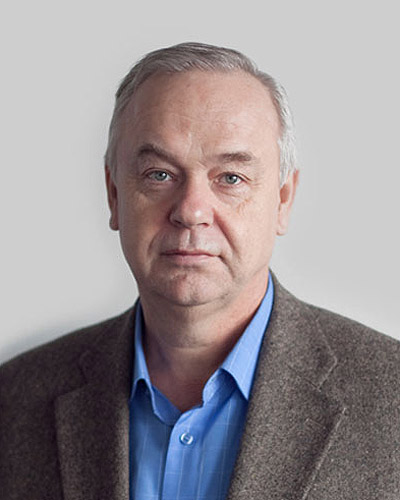 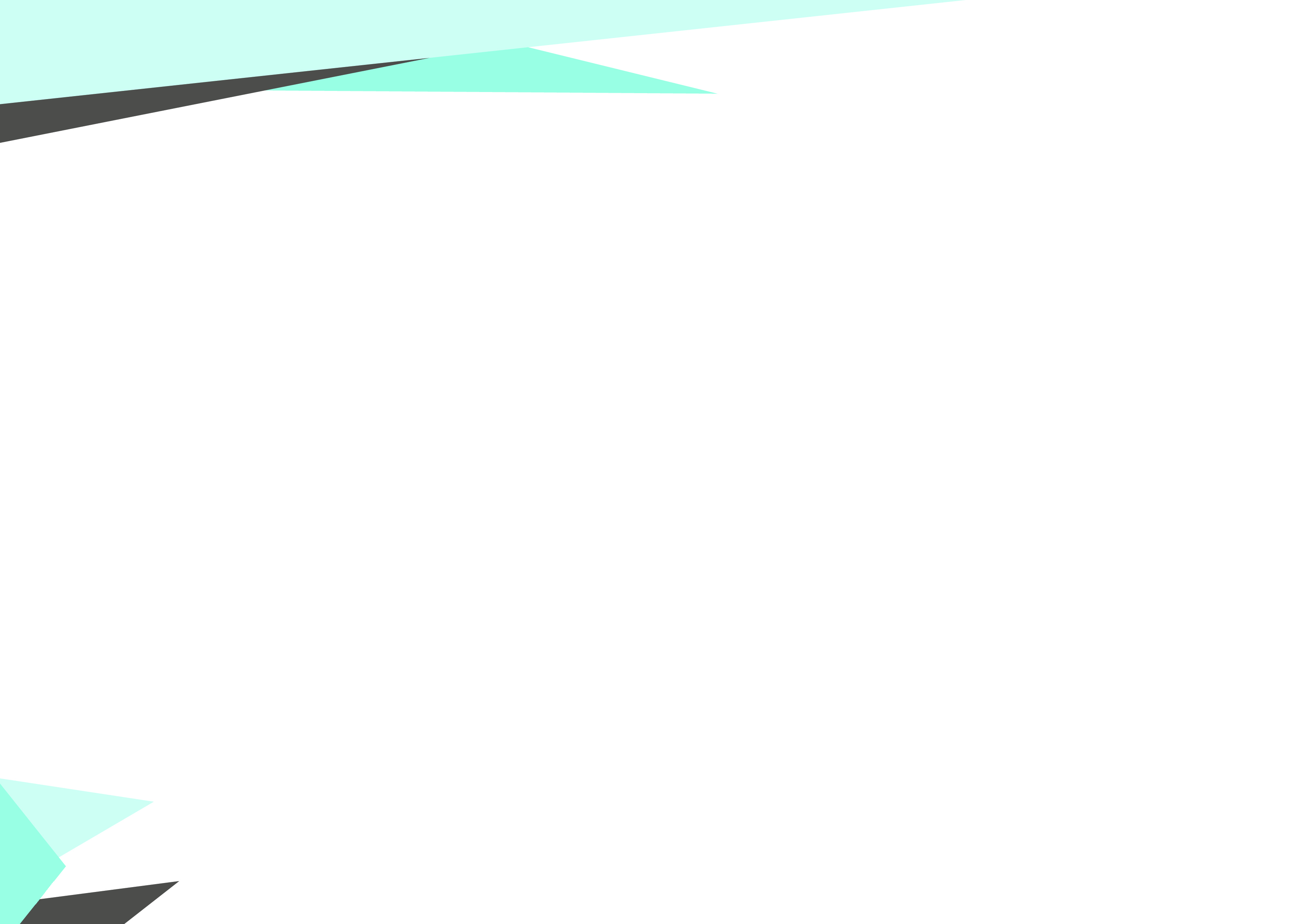 1993 год Включение темы «Правовое регулирование конкуренции и монополии в Программу курса «Предпринимательское право»
Начало преподавания конкурентного права
1996 годНачало преподавания специального учебного курса «Правовое регулирование конкуренции и монополии»
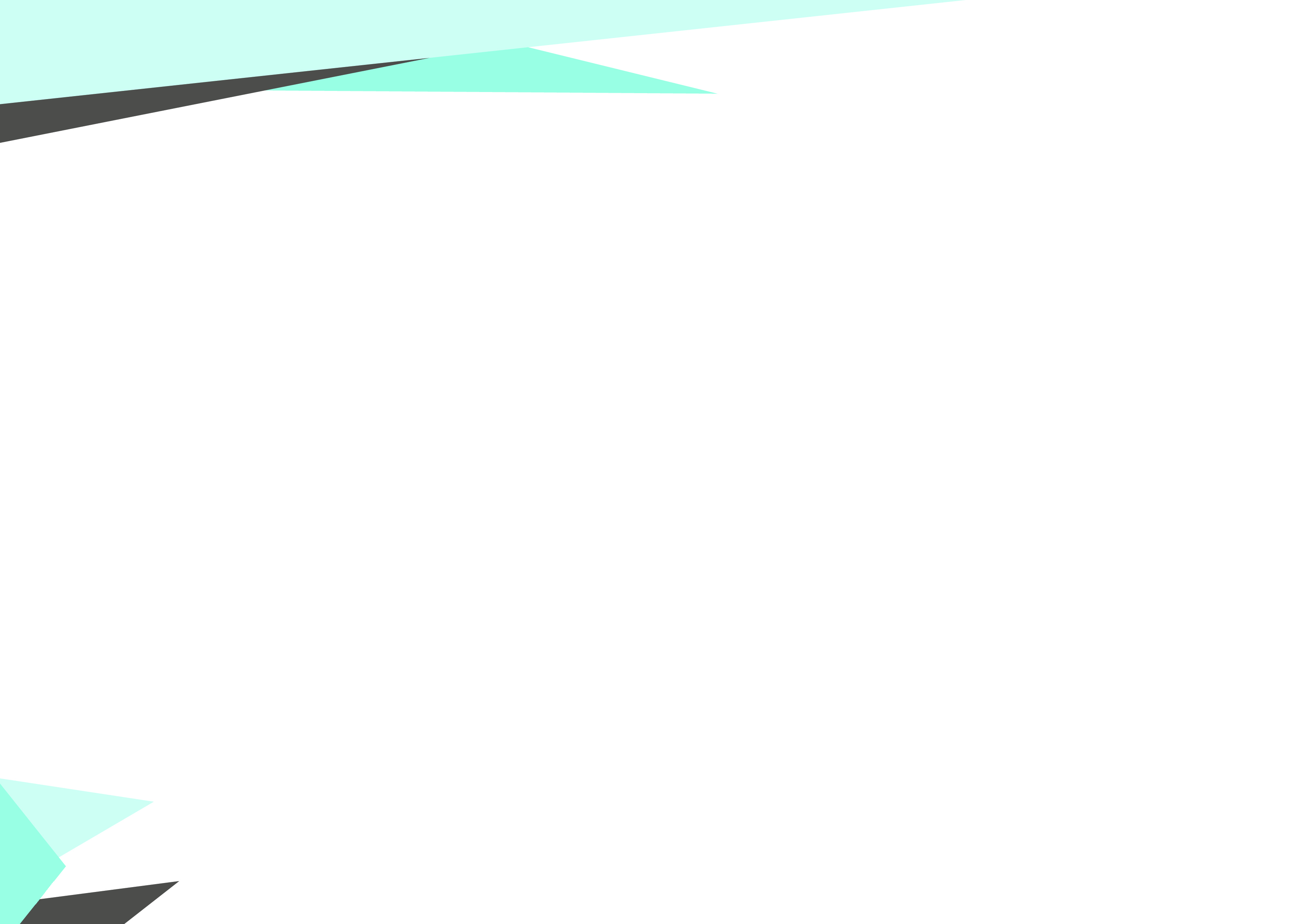 В настоящее время преподавание конкурентного права осуществляется в рамках:
курсов для бакалавров;
программы магистратуры по направлению «Конкурентное право»;
программ для аспирантов;
научно-образовательного центра «Право и бизнес» (отделение «Конкурентное право»);
научного студенческого общества (НСО) кафедры предпринимательского права;
программы дополнительного образования «Юрист компании»;
курсов повышения квалификации.
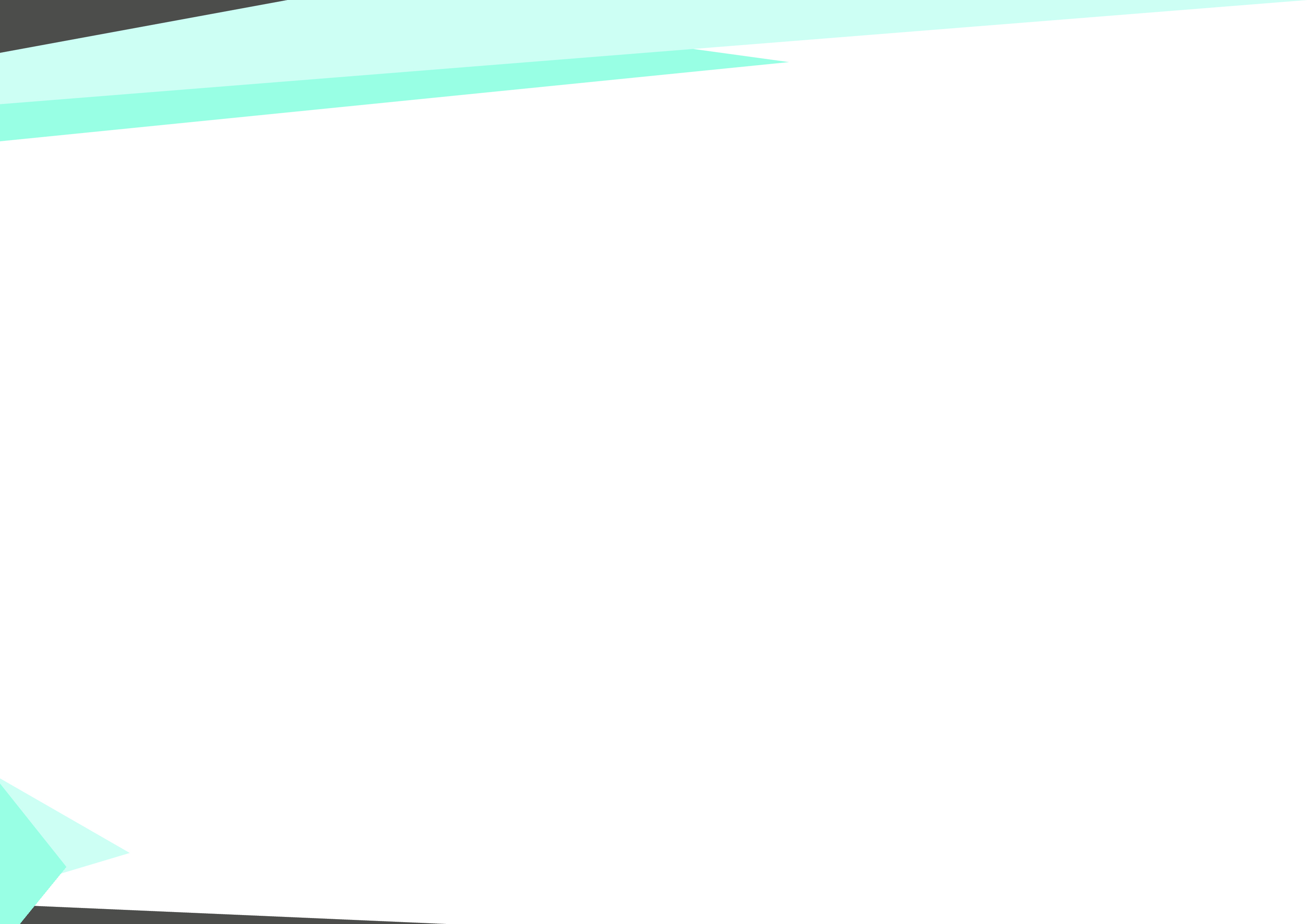 Курсы конкурентного права для бакалавриатаНаименование курсов
Специальный учебный курс «Правовое регулирование конкуренции и монополии (конкурентное право)» для 3-го курса Юридического факультета МГУ
36 часов-лекции
Лекции и семинарские занятия по теме «Правовое регулирование конкуренции и монополии в предпринимательской деятельности» в рамках программы курса «Предпринимательское право»
12 часов
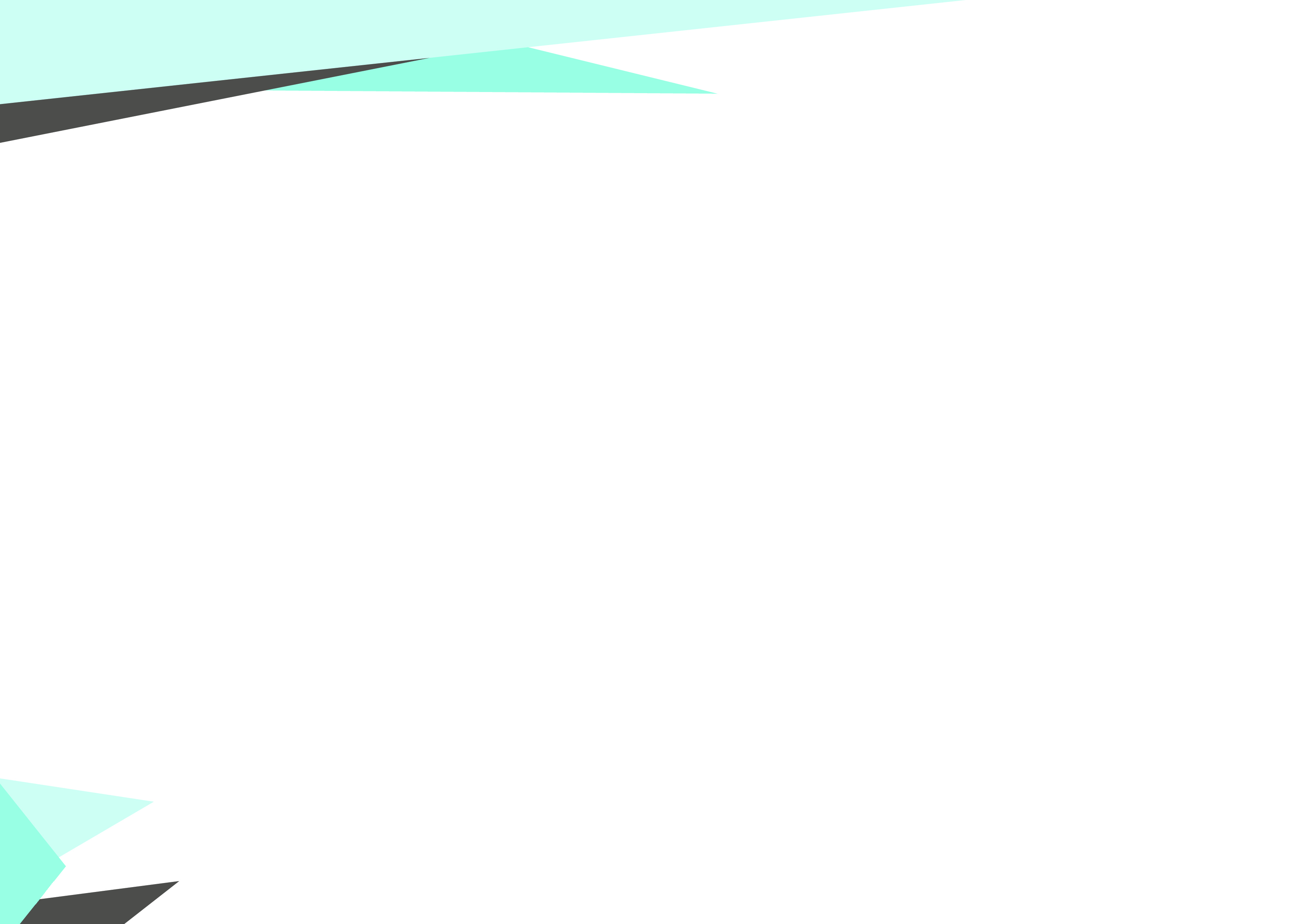 Содержание курсов для бакалавриата
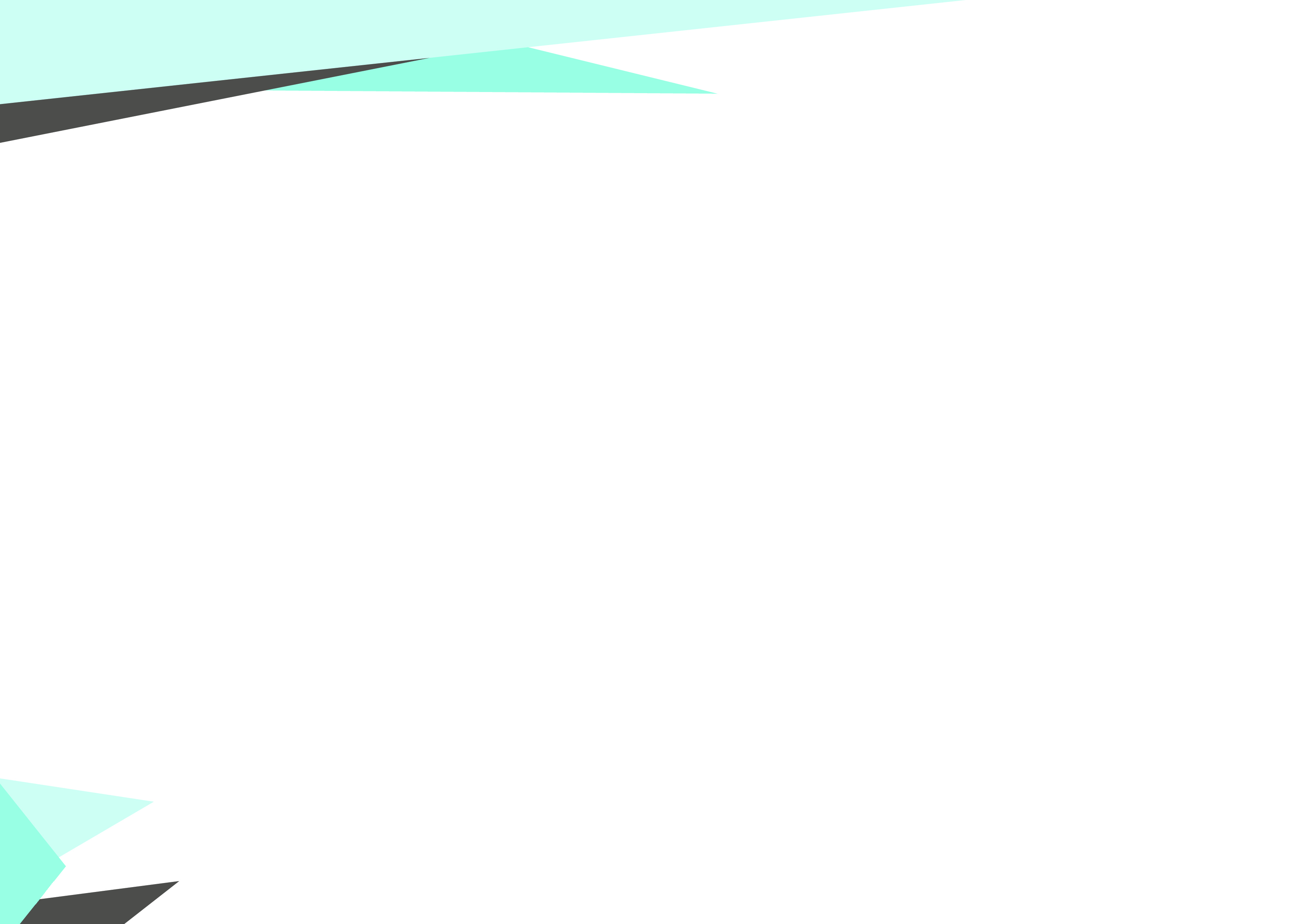 Формы работы на семинарских занятиях
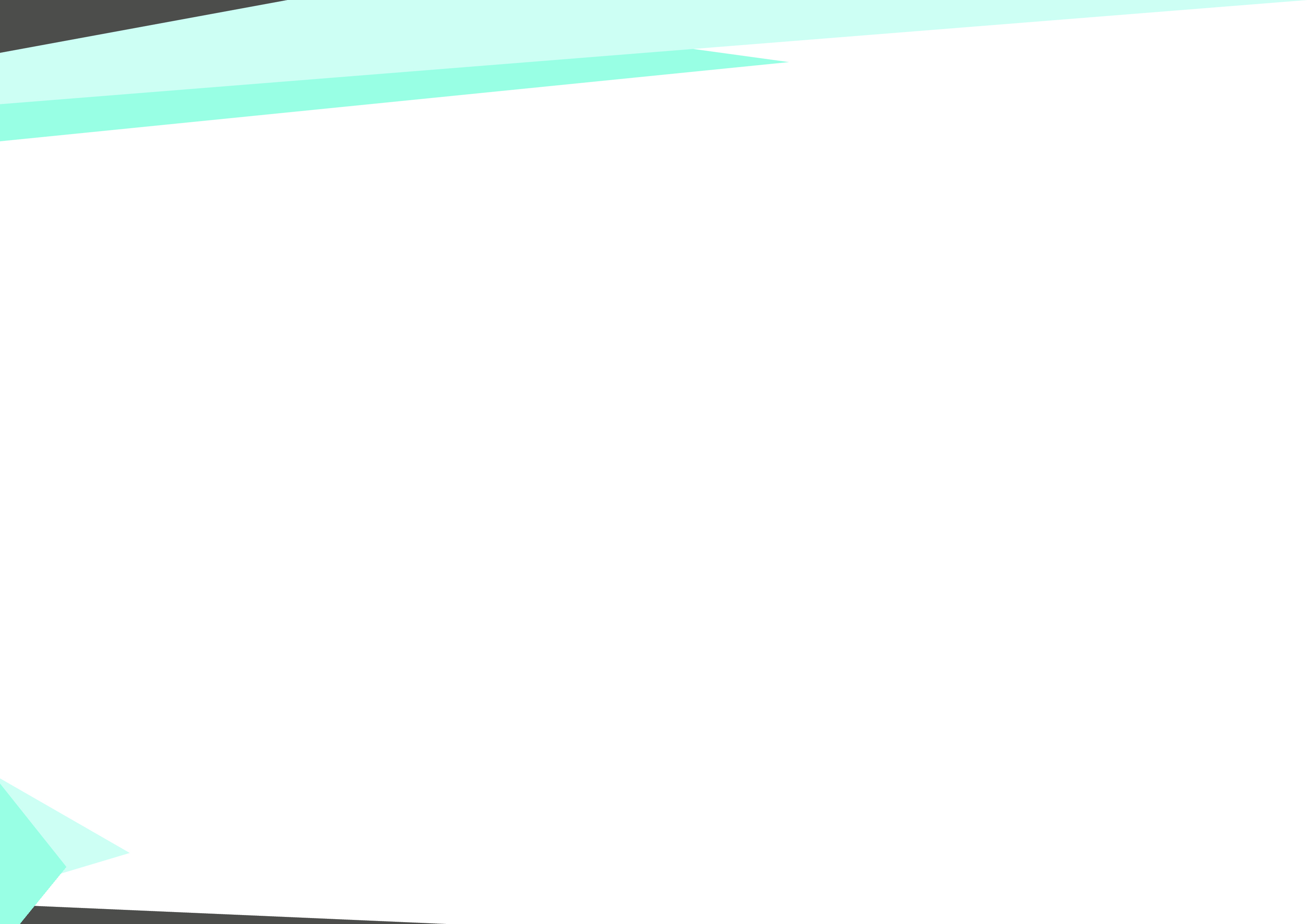 Магистратура по направлению «Конкурентное право»
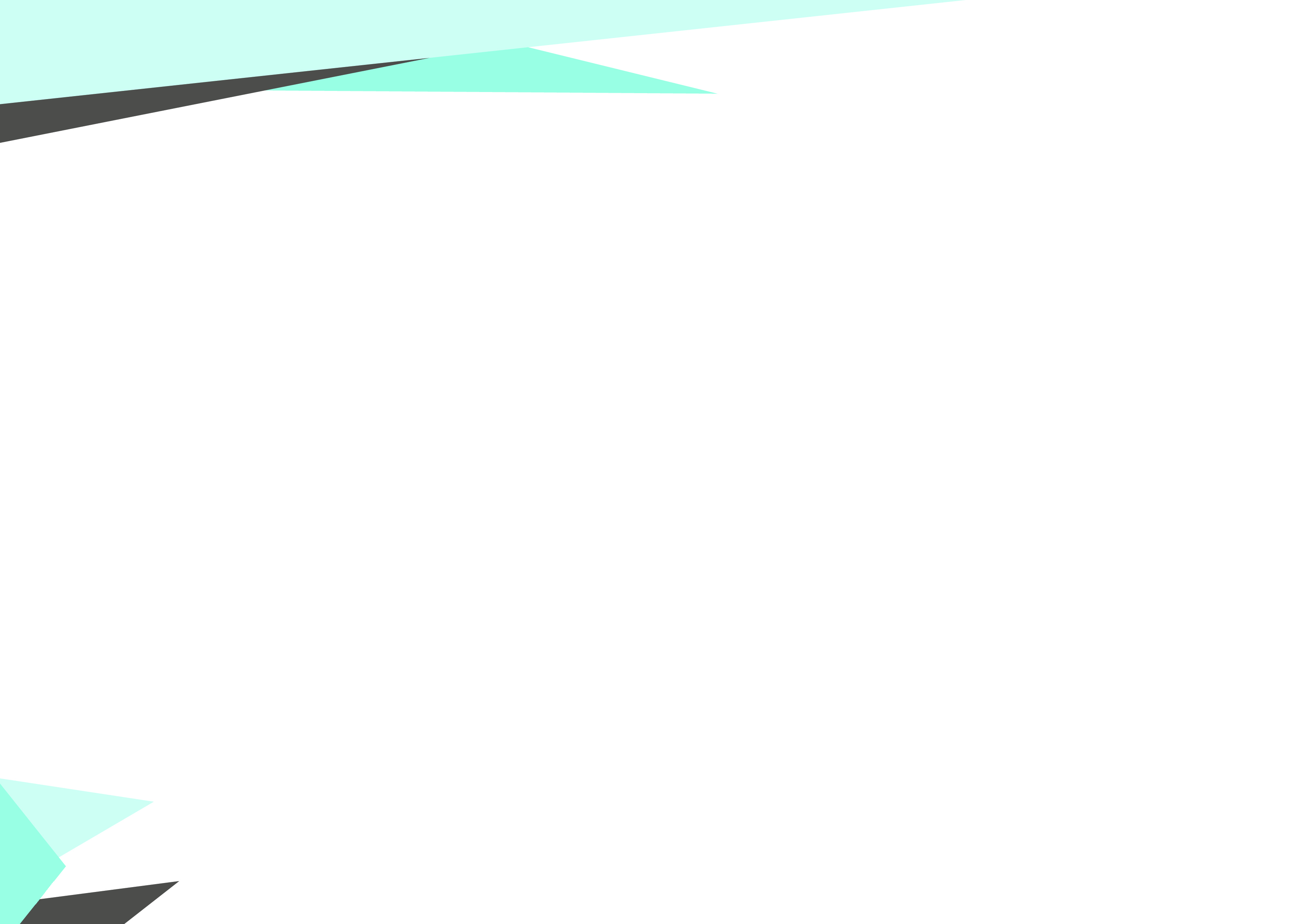 Профиль: Гражданско-правовой 
Наименование: Конкурентное право
Продолжительность обучения: 2 года
Язык: Русский
Форма обучения: Очная
Руководство программой
Общее руководство: Губин Евгений Парфирьевич, доктор юридических наук, профессор, Заслуженный юрист Российской Федерации
Руководитель программы : Паращук Сергей Анатольевич, кандидат юридических наук, доцент
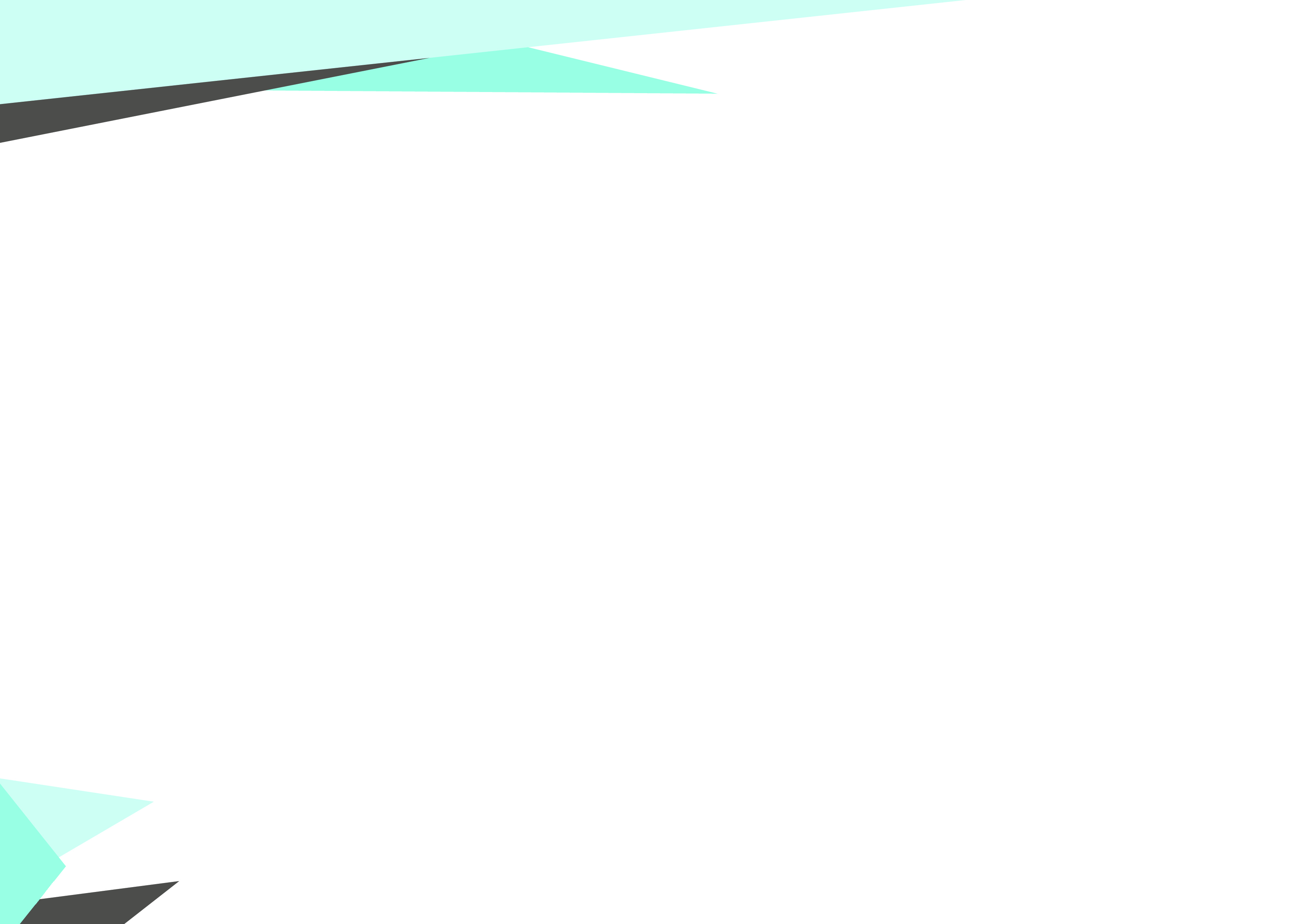 Актуальность программы
Важнейшее направление российского права;
Высокая научная и практическая ценность в сфере предпринимательского права;
Успешное преподавание дисциплины в отечественных и зарубежных вузах;
Практическая потребность в специалистах.
Цели магистерской программы
Подготовка лиц с высшим профессиональным образованием по специальности «Юриспруденция» с присвоением квалификации (степени) «магистр» в сфере конкурентного права;
Подготовка научных кадров в данной сфере, в том числе путем качественной подготовки к поступлению в аспирантуру соответствующего профиля и др.
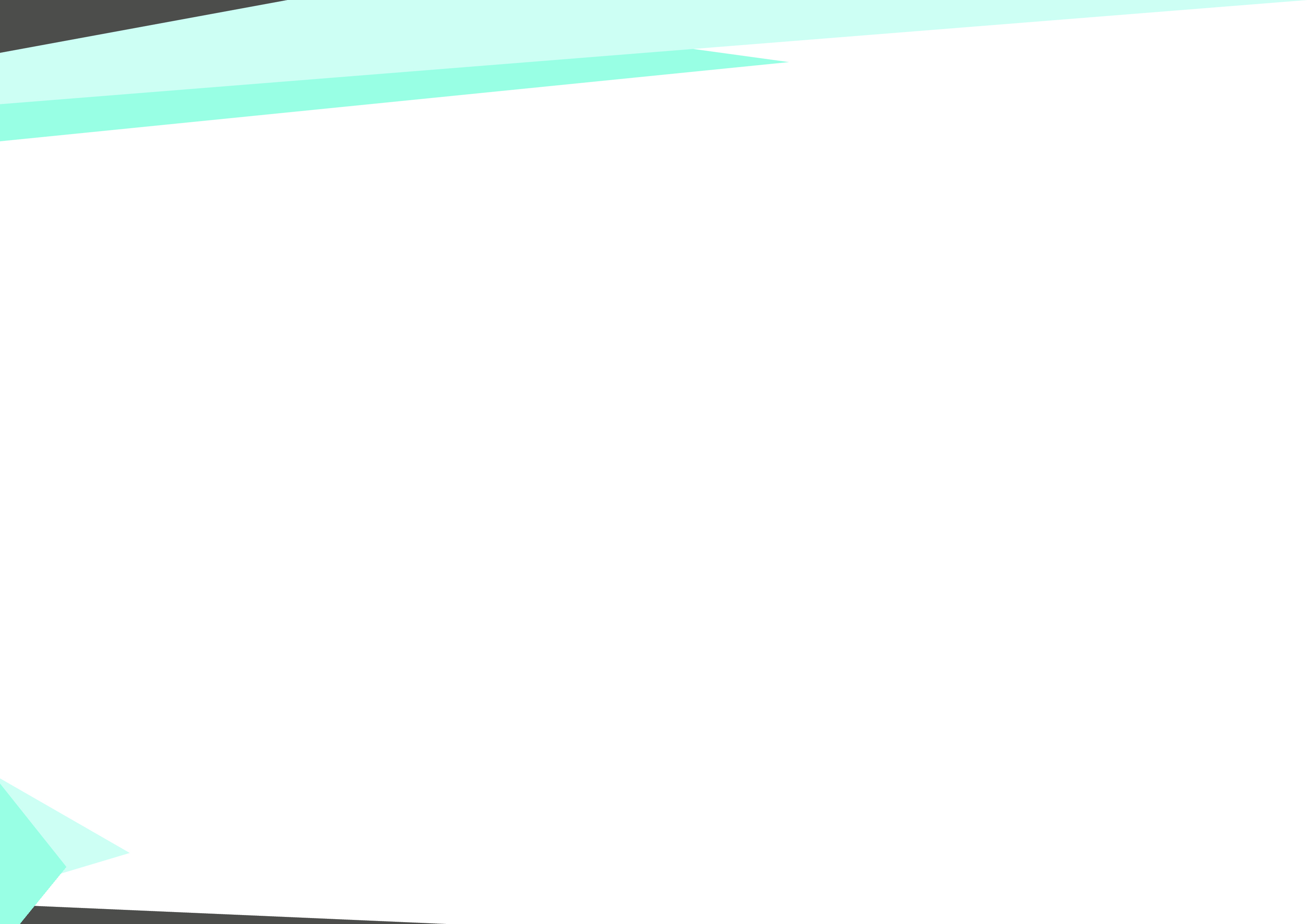 Дисциплины программы, обязательные к изучению (общенаучный цикл)
История политических и правовых учений;
Проблемы теории государства и права;
Философия права;
Социология права;
История отечественного правоведения;
История и методология юридической науки;
Профессиональный иностранный язык;
Основные проблемы базовых отраслей (предпринимательское и гражданское право, гражданский процесс).
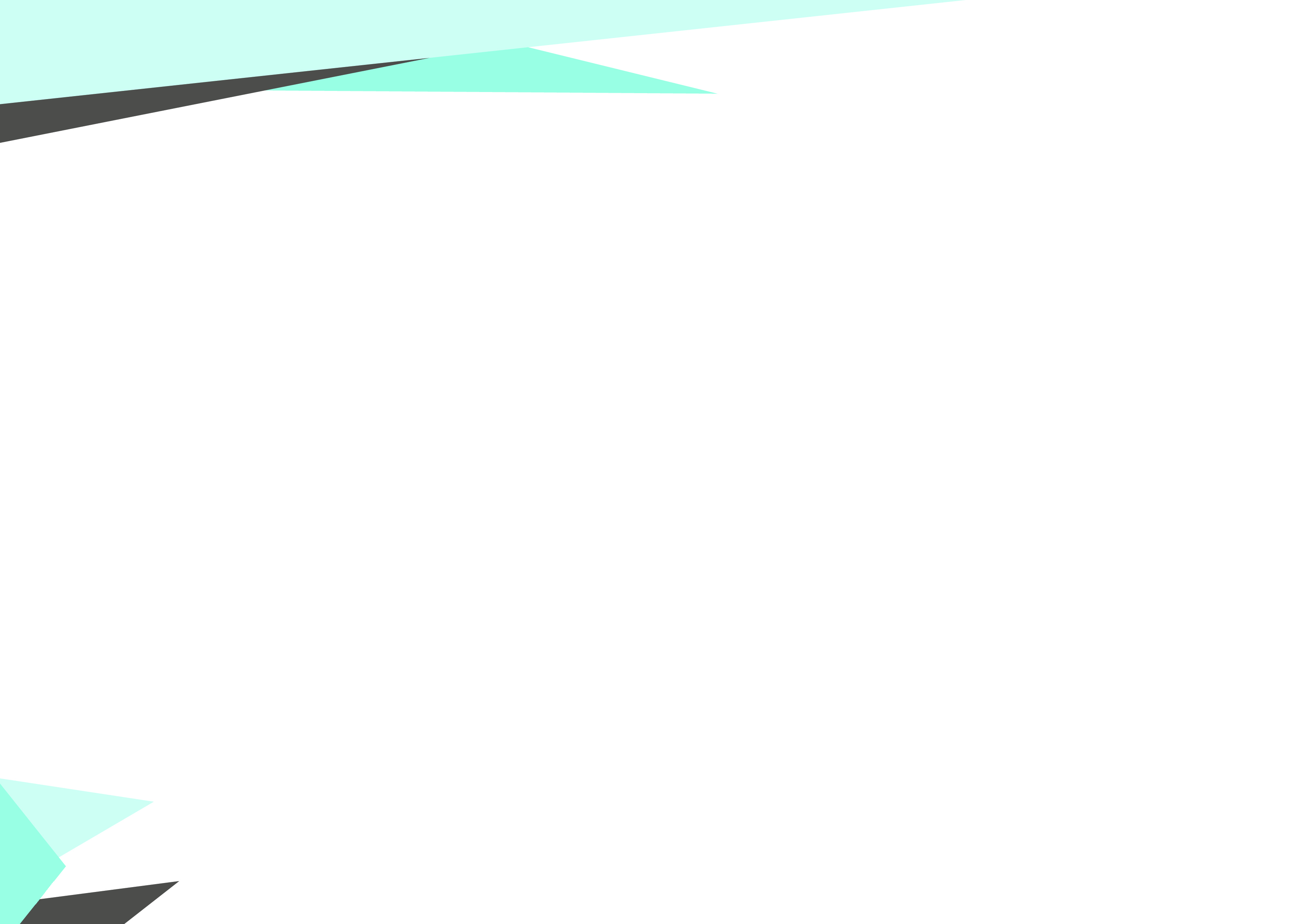 Тематические особенности преподавания специальных дисциплин (обязательных и по выбору)
Обязательные дисциплины и дисциплины по выбору содержат материал по двум основным направлениям конкурентного права:
Развитие конкуренции;
Защита конкуренции.

Изучение развития и защиты конкуренции на отдельных рынках и в отдельных отраслях экономики:
финансовые рынки;
энергетические рынки;
рынки транспорта;
рынки связи и телекоммуникаций;




сфера интеллектуальной собственности;
 рынки инвестиций;
 оптовая и розничная торговля;




 сфера закупок и торгов;
иные сферы экономики и рынки  (сельское хозяйство, медицина и др.).
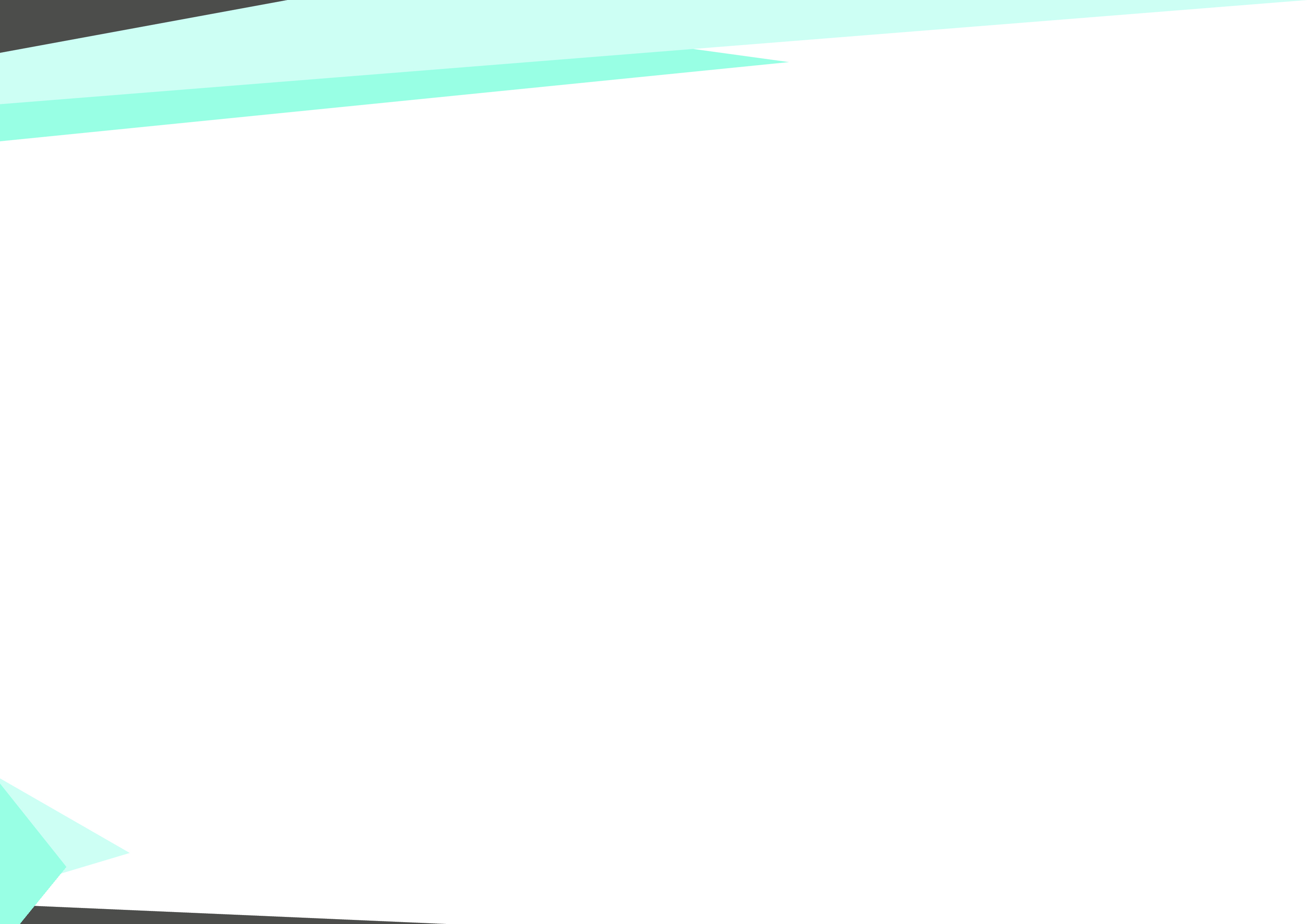 ПРОФЕССИОНАЛЬНЫЙ ЦИКЛОбязательные дисциплины
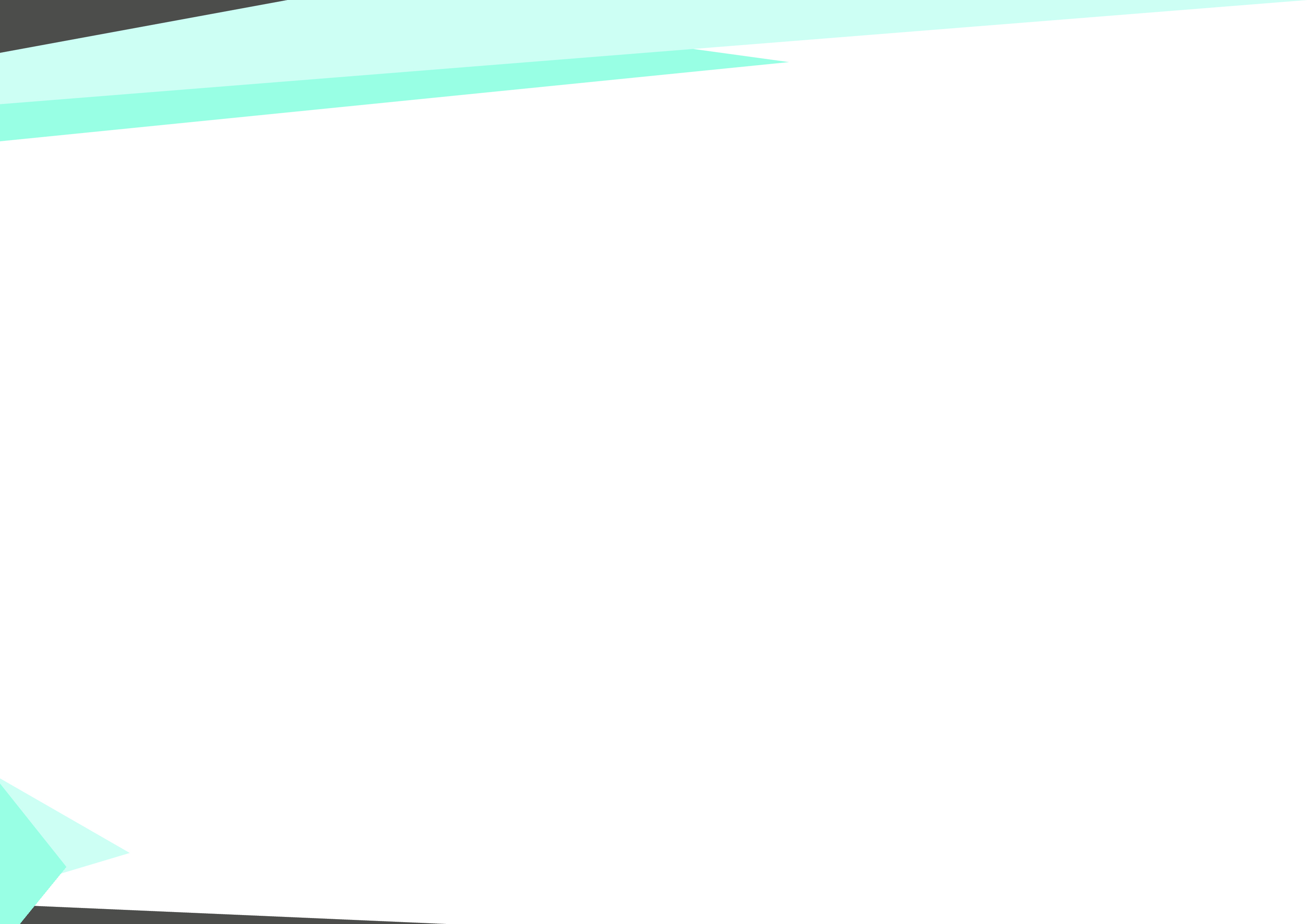 Дисциплины по выбору
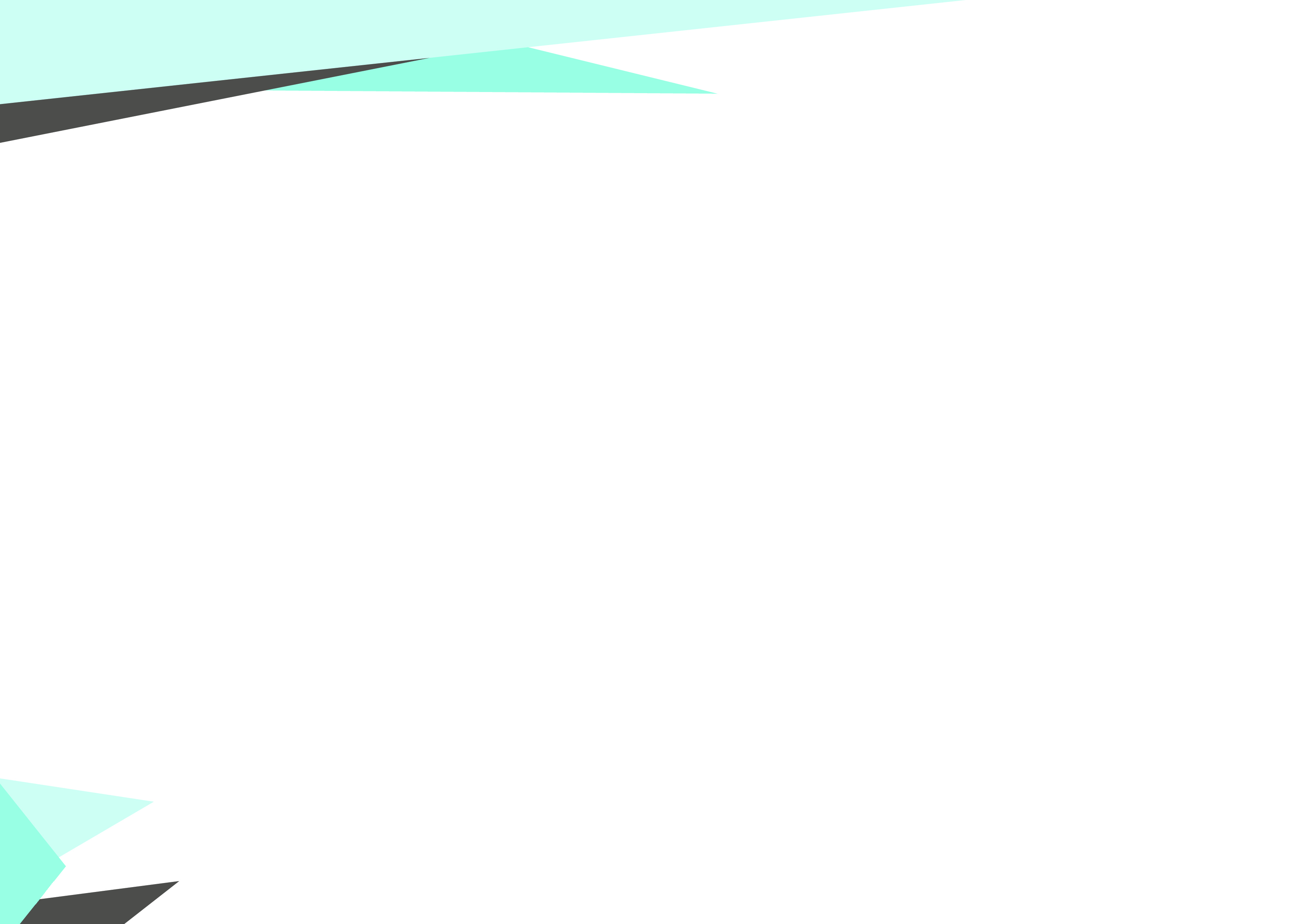 Штатные преподаватели  МГУ имени М.В. Ломоносова
Преподавание на межкафедральной основе с участием профессоров и преподавателей кафедр Юридического факультета МГУ имени М.В. Ломоносова 
Основные кафедры:
Предпринимательского права;
Гражданского права;
Уголовного права;
Гражданского процесса;
Уголовного процесса;
Международного права;
Теории государства и права;
Кафедра истории государства и права;
Административного права
Иностранных языков и др. кафедры.
Преподавание на межфакультетской основе с участием преподавателей экономического факультета МГУ имени М.В. Ломоносова
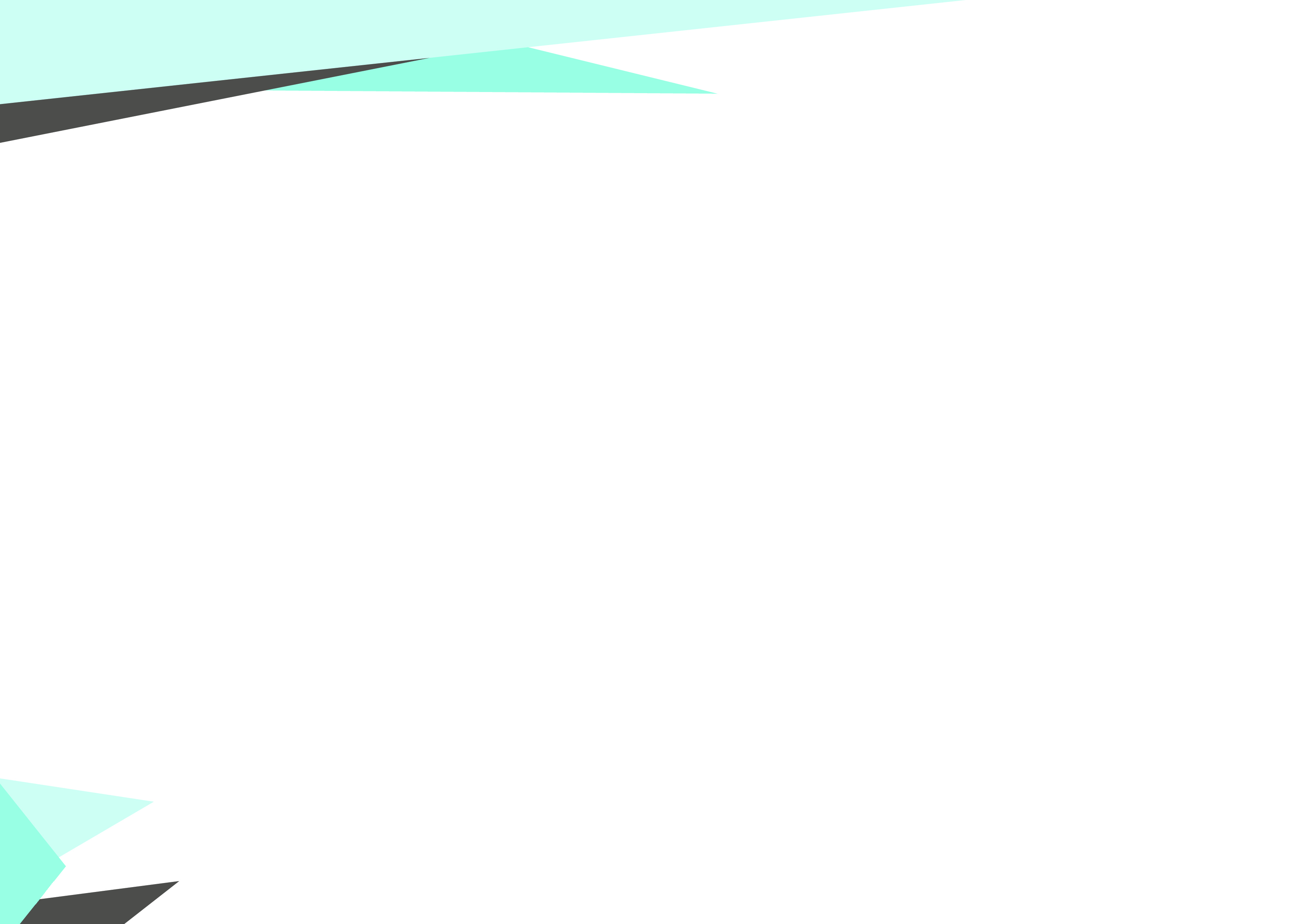 Привлеченные преподаватели
В преподавании принимают активное участие профессора и преподаватели:

Московского государственного юридического университета имени О.Е. Кутафина (МГЮА);
Зарубежных университетов (Свободного университета (Берлин), Университета им. Париса Лодрона (Зальцбург)); 
Сотрудники Федеральной антимонопольной службы (ФАС России);
Представители Суда по интеллектуальным правам;
Представители Евразийской экономической комиссии;
Члены Ассоциации антимонопольных экспертов;
Сотрудники российских и зарубежных консалтинговых компаний
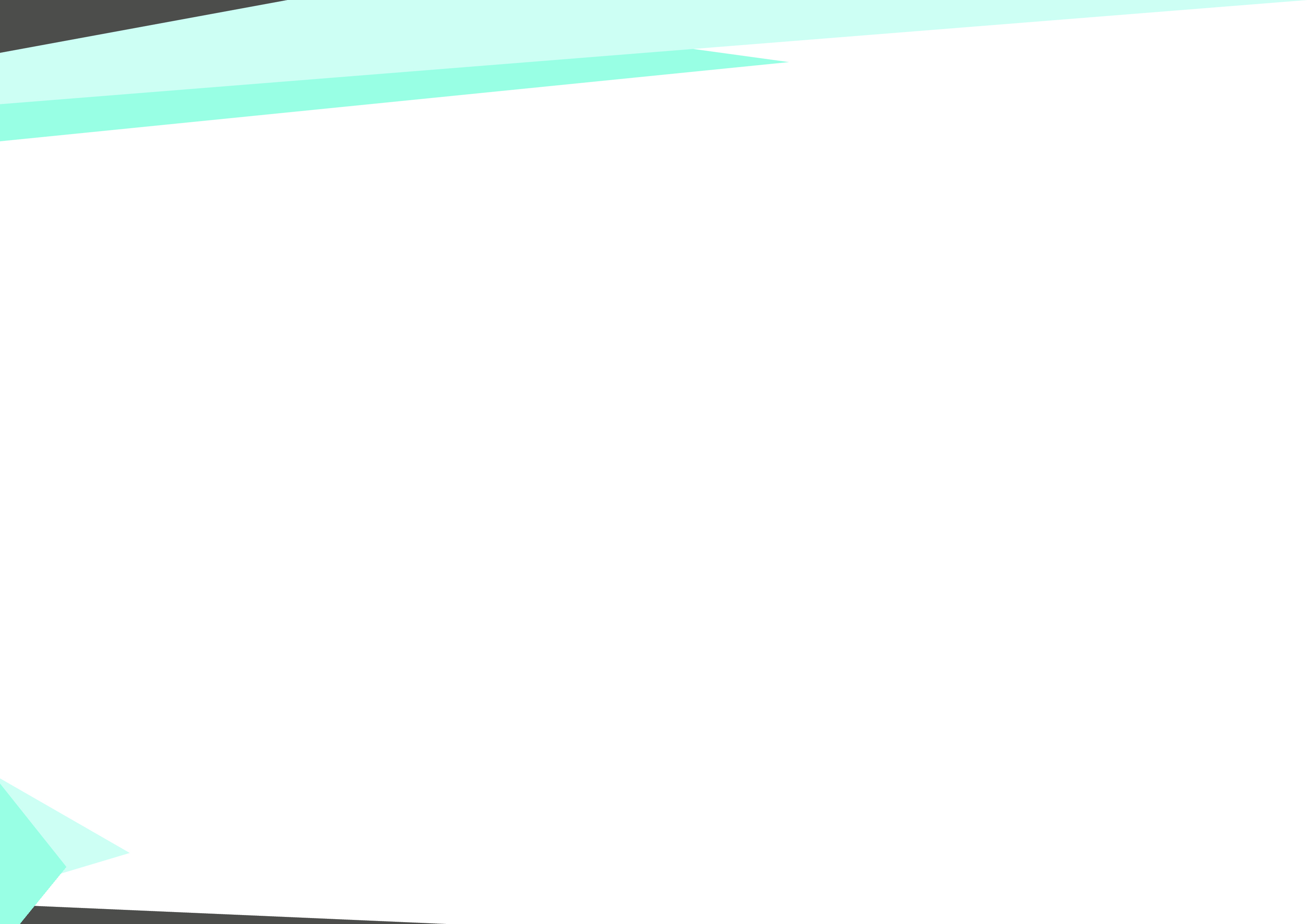 Практика и научно-исследовательская работа
Научно-исследовательская практика;
Юридическое консультирование;
Педагогическая практика;
Производственная практика.
Трудоустройство выпускников
Выпускники, успешно прошедшие обучение в магистратуре по программе «Конкурентное право», всегда востребованы и способны  сделать хорошую карьеру в качестве ведущих специалистов в крупных российских и транснациональных  компаниях, международных консалтинговых фирмах, судебных органах.
с начальником управления ФАС России по борьбе с картелями А.П. Тенишевым
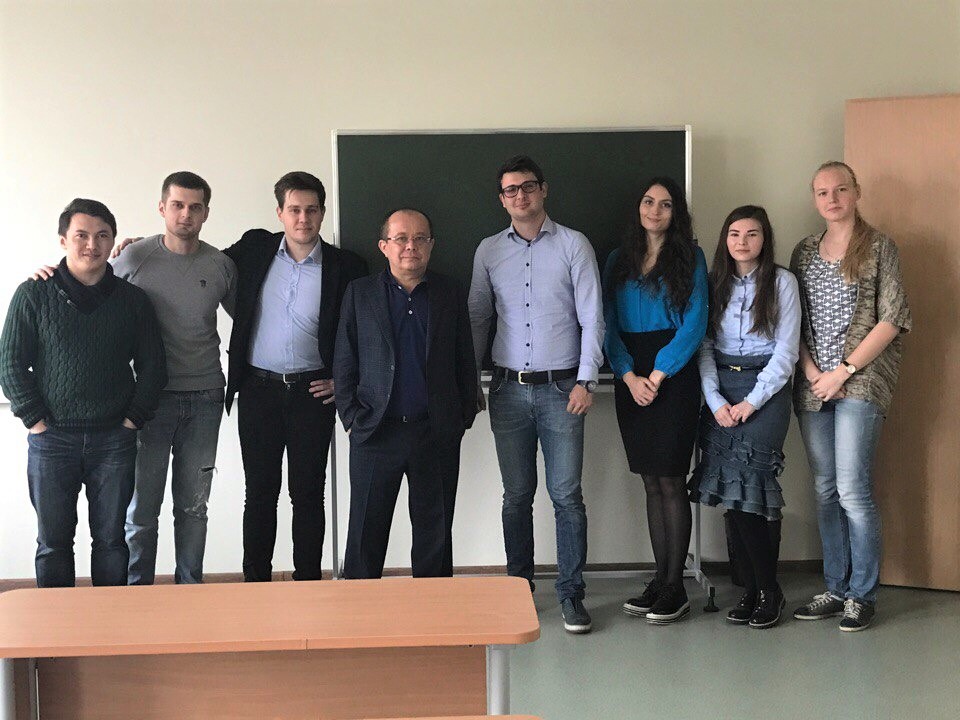 с начальником правового управления ФАС России 
А.В. Молчановым
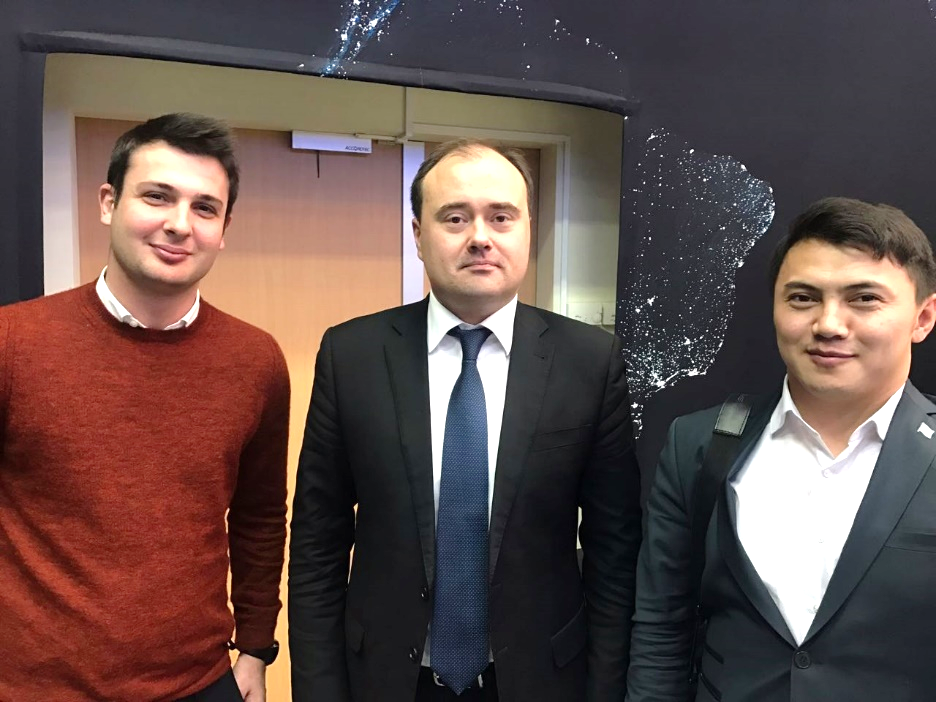 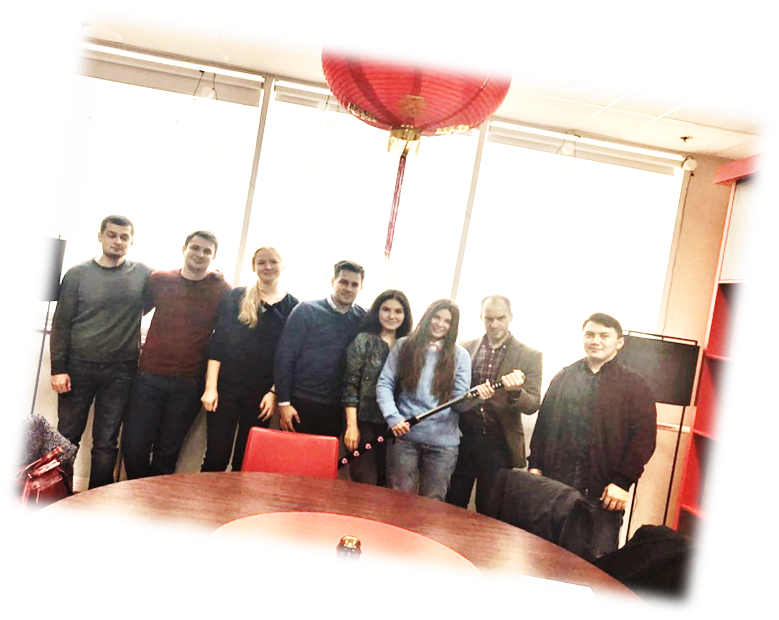 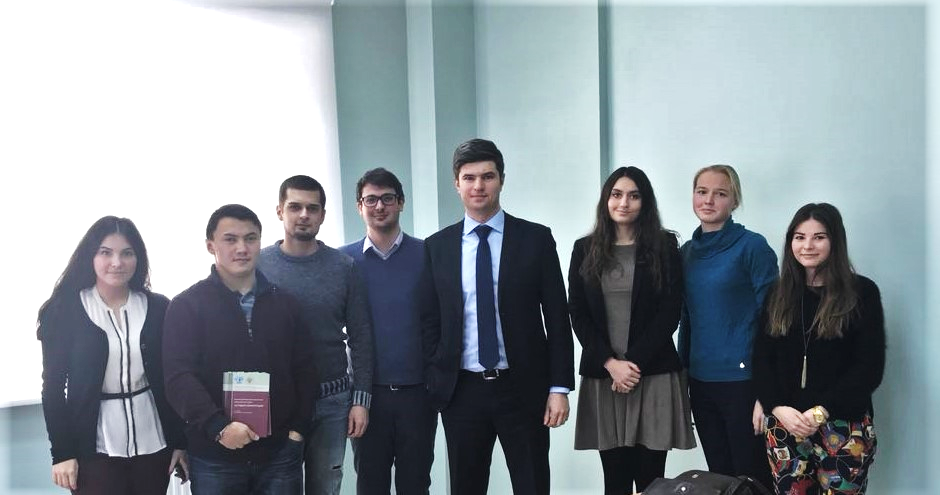 с Д.А. Гавриловым (ЕПАМ)
с А.Е. Молотниковым,
кафедра предпринимательского 
права МГУ им. М.В. Ломоносова
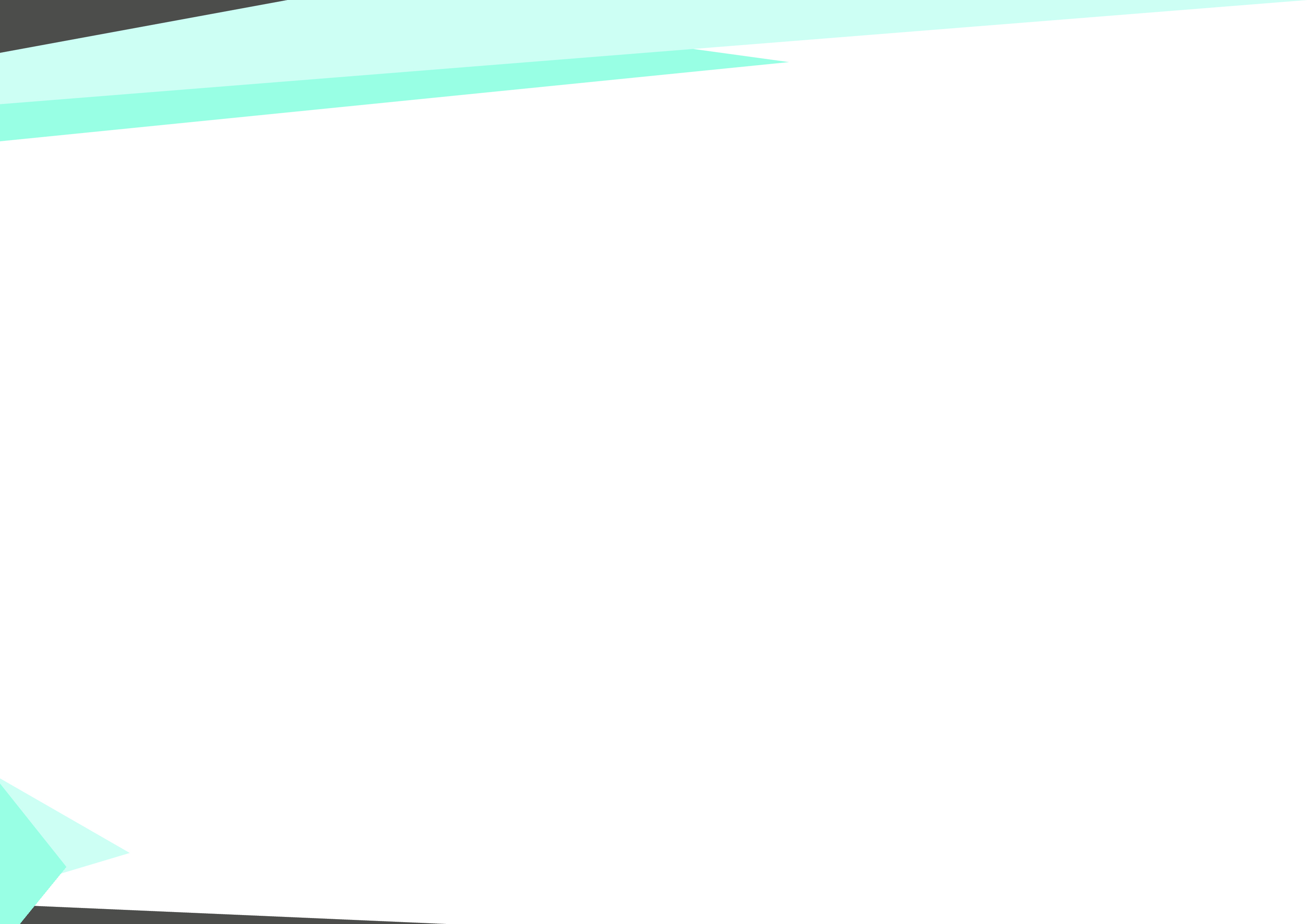 Программа «Конкурентное право»
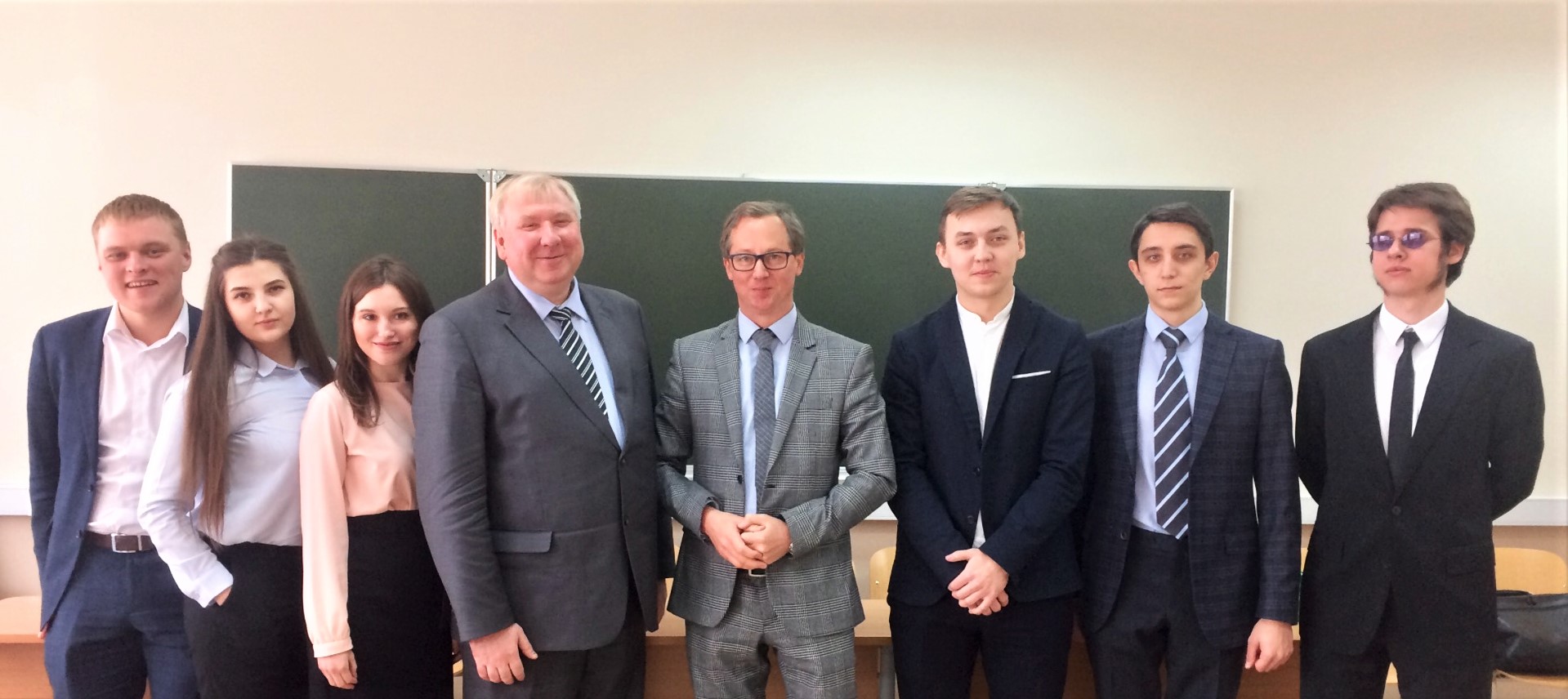 Выпуск 2017
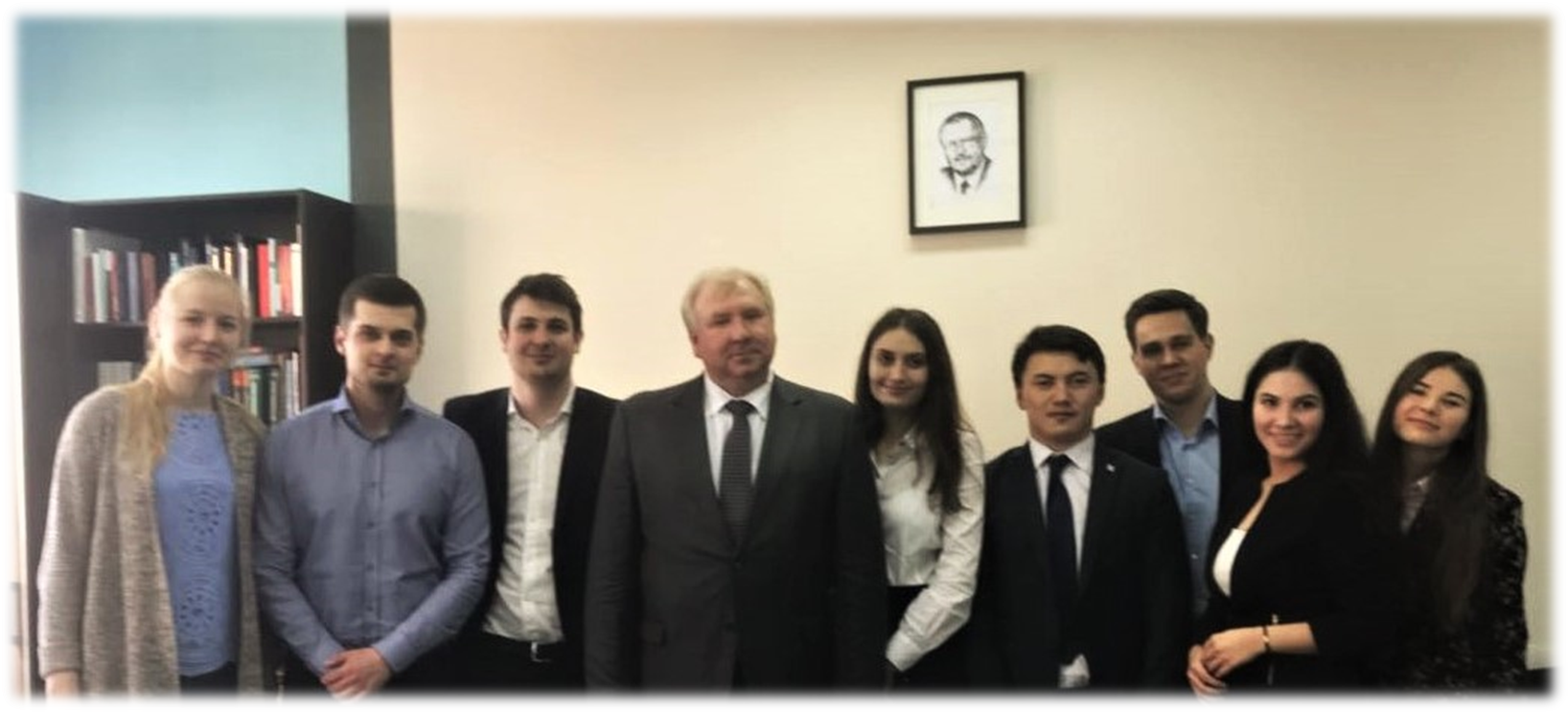 Выпуск 2018
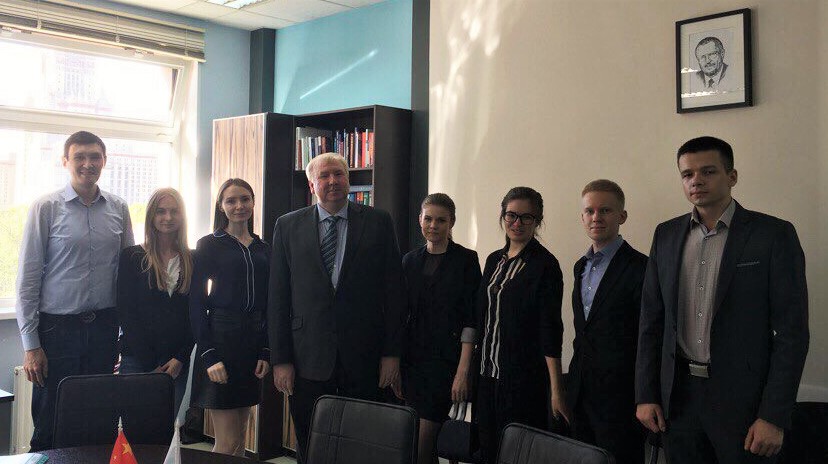 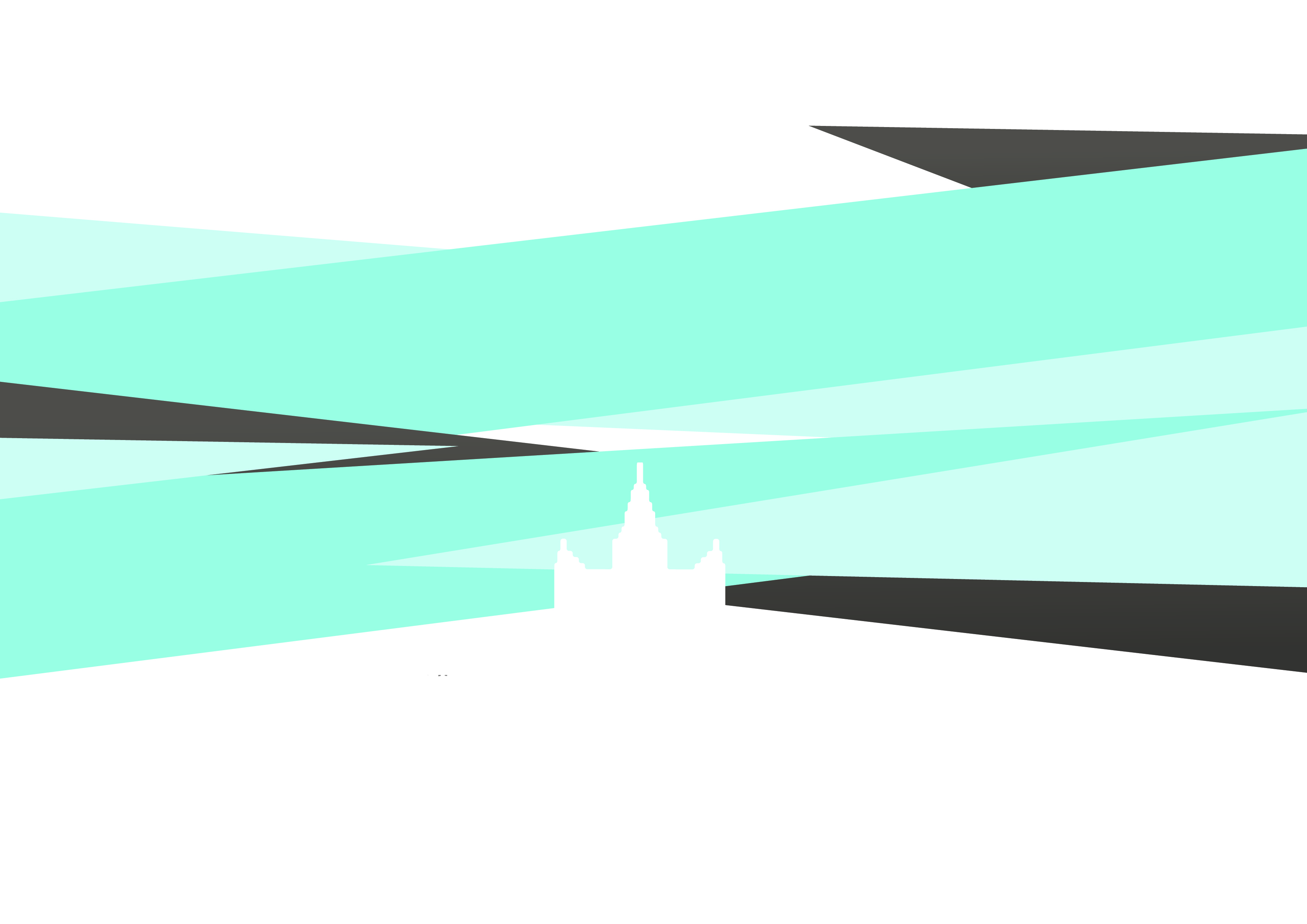 Набор 2017
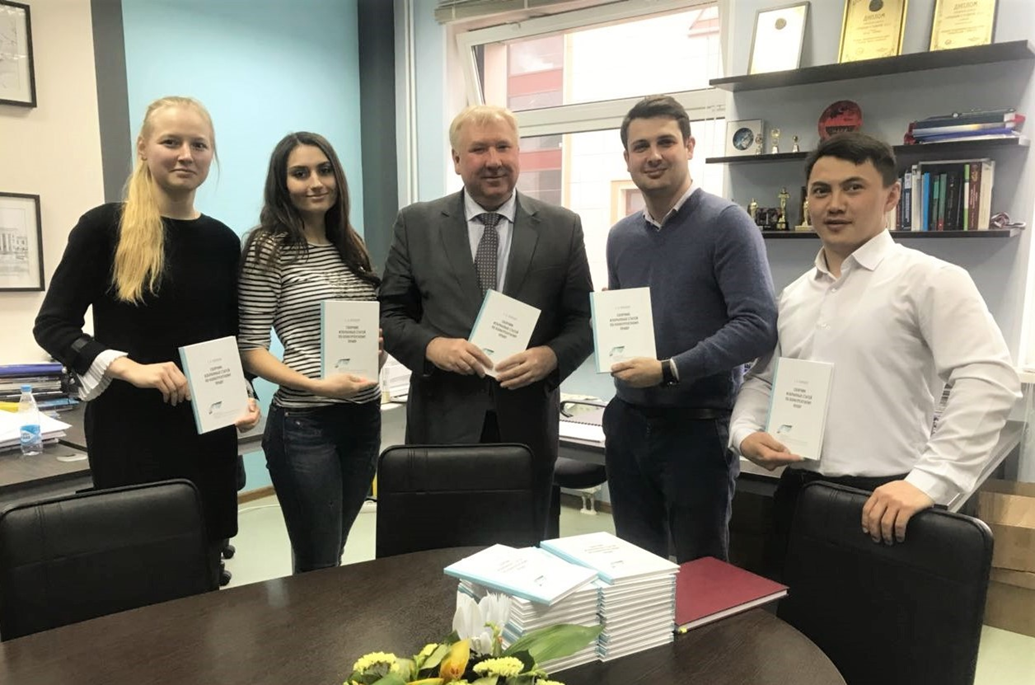 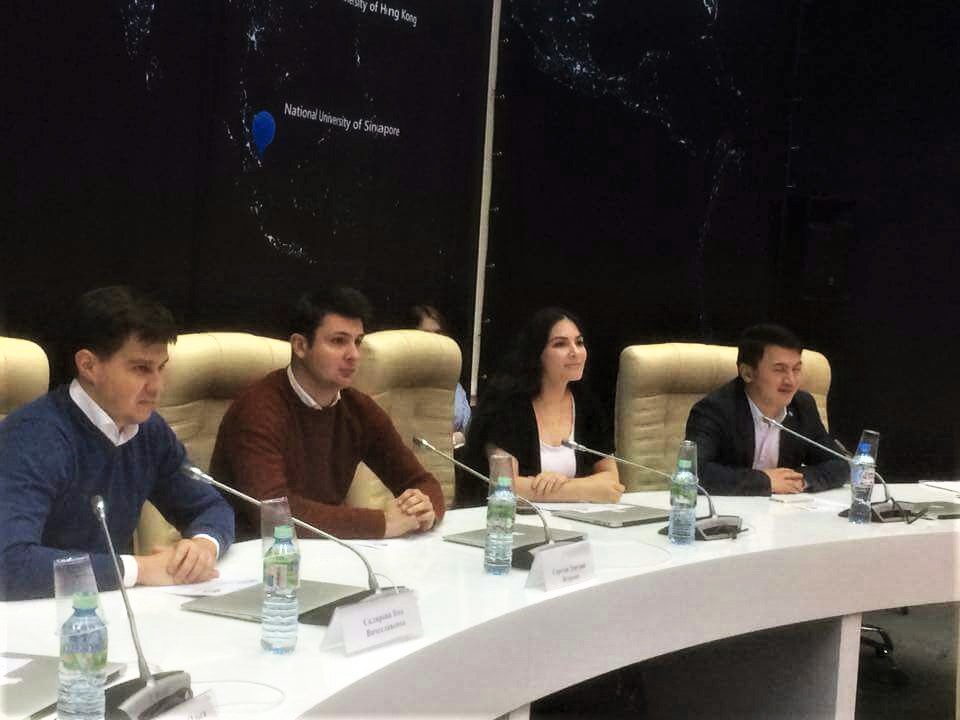 Юридический факультет МГУ им. М.В. Ломоносова
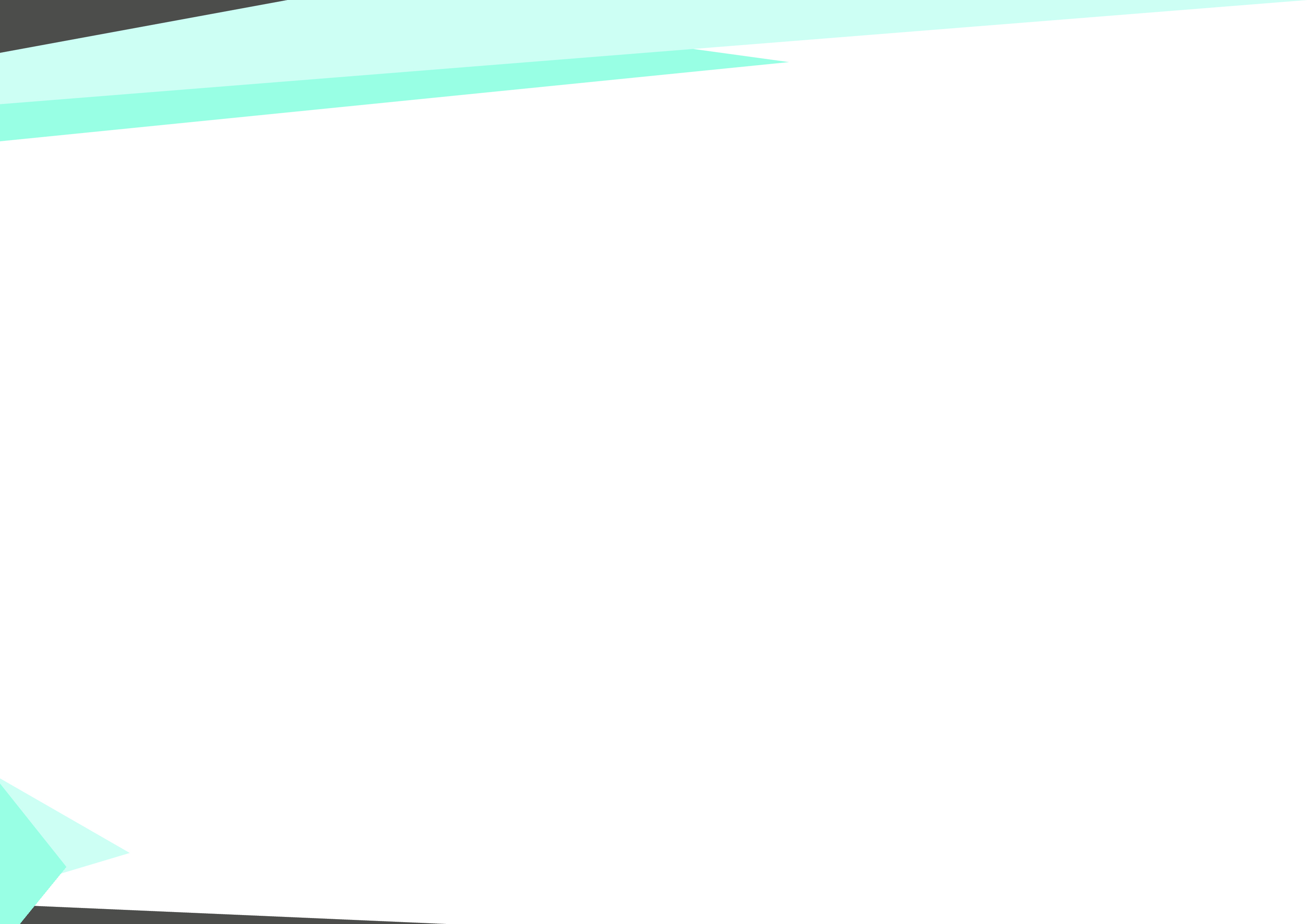 ПРОГРАММЫ ДЛЯ АСПИРАНТОВ
Программа обязательной дисциплины «Сравнительно-правовой анализ в научных исследованиях по предпринимательскому праву» модуль «Сравнительно-правовые исследования по конкурентному праву»;
Программа обязательной дисциплины (РП.ОД.А.03.1) «Право и экономика» раздел «Основные научные проблемы конкурентного права».
Программа по специальности 12.00.07 – Конкурентное право, корпоративное право, энергетическое право
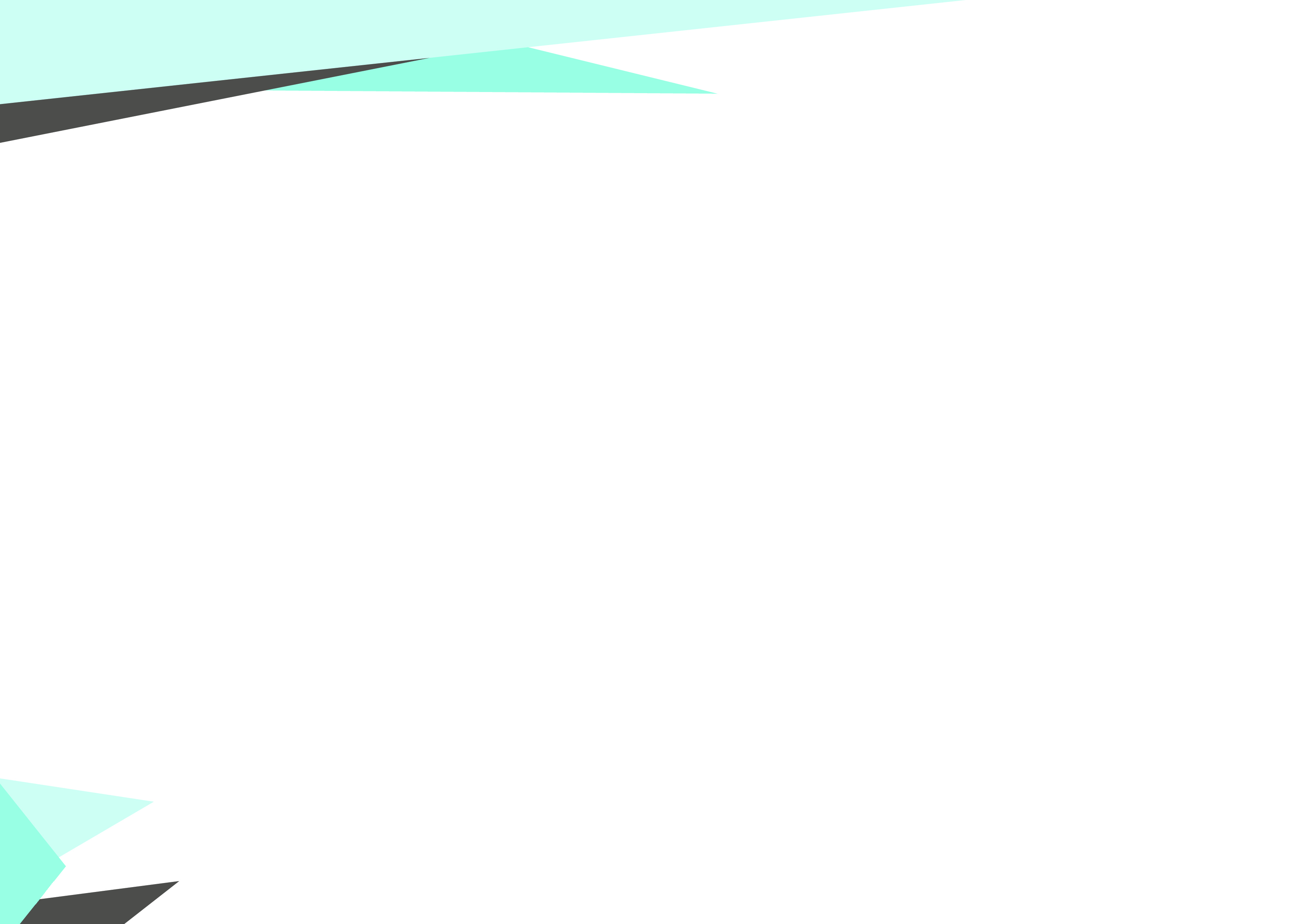 Темы в рамках программы «Основные научные проблемы конкурентного права» (извлечение)
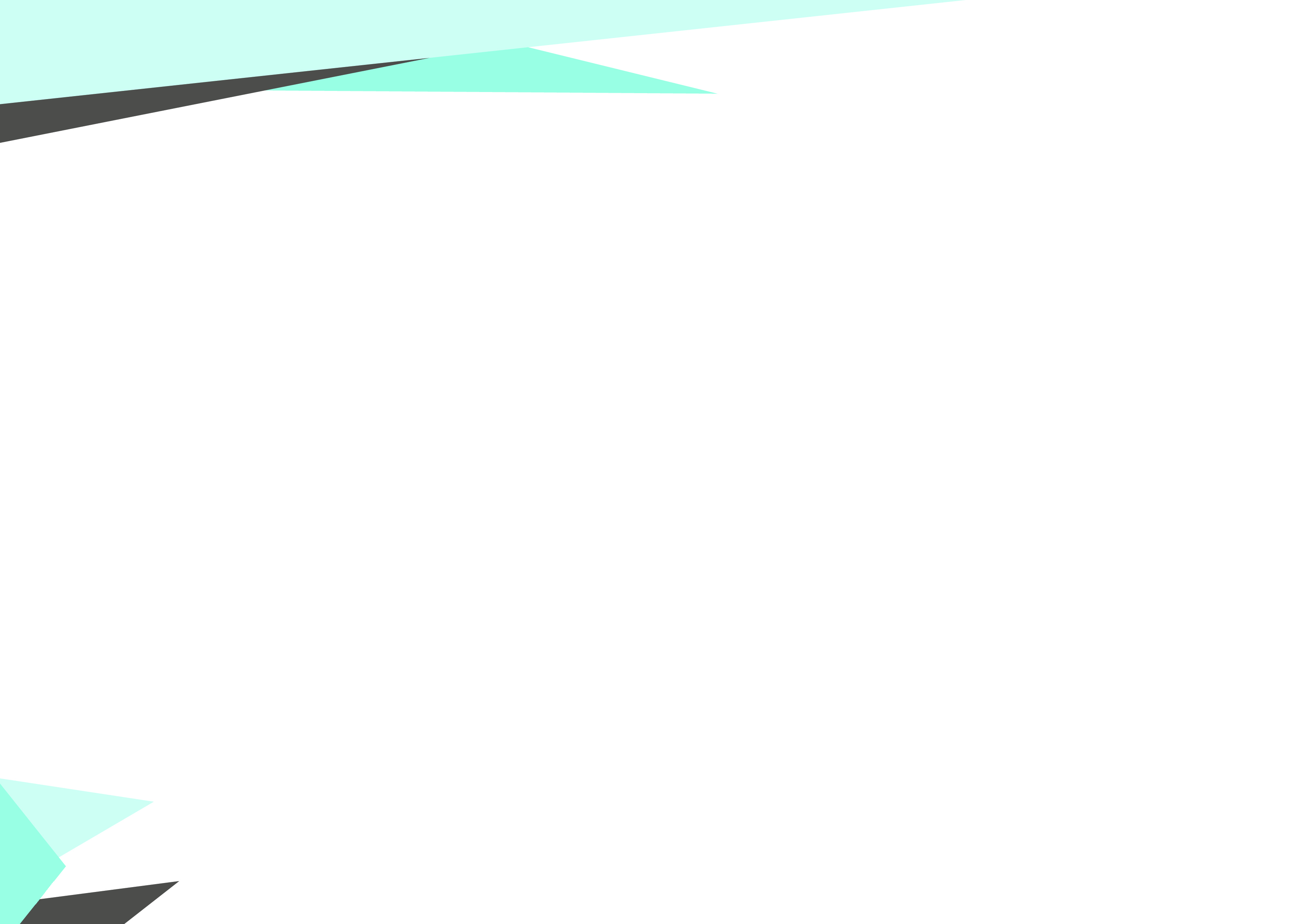 Темы для исследования в рамках модуля «Сравнительно-правовые исследования по конкурентному праву»(извлечение)
Понятие, источники и система конкурентного права зарубежных стран.
Основные антимонопольные запреты и ограничения в зарубежных странах: сравнительно-правовая характеристика.
Сравнительно-правовой анализ норм о противодействии недобросовестной конкуренции в зарубежных странах.
Рассмотрение дел о нарушении норм конкурентного права в зарубежных странах. Антимонопольные споры.
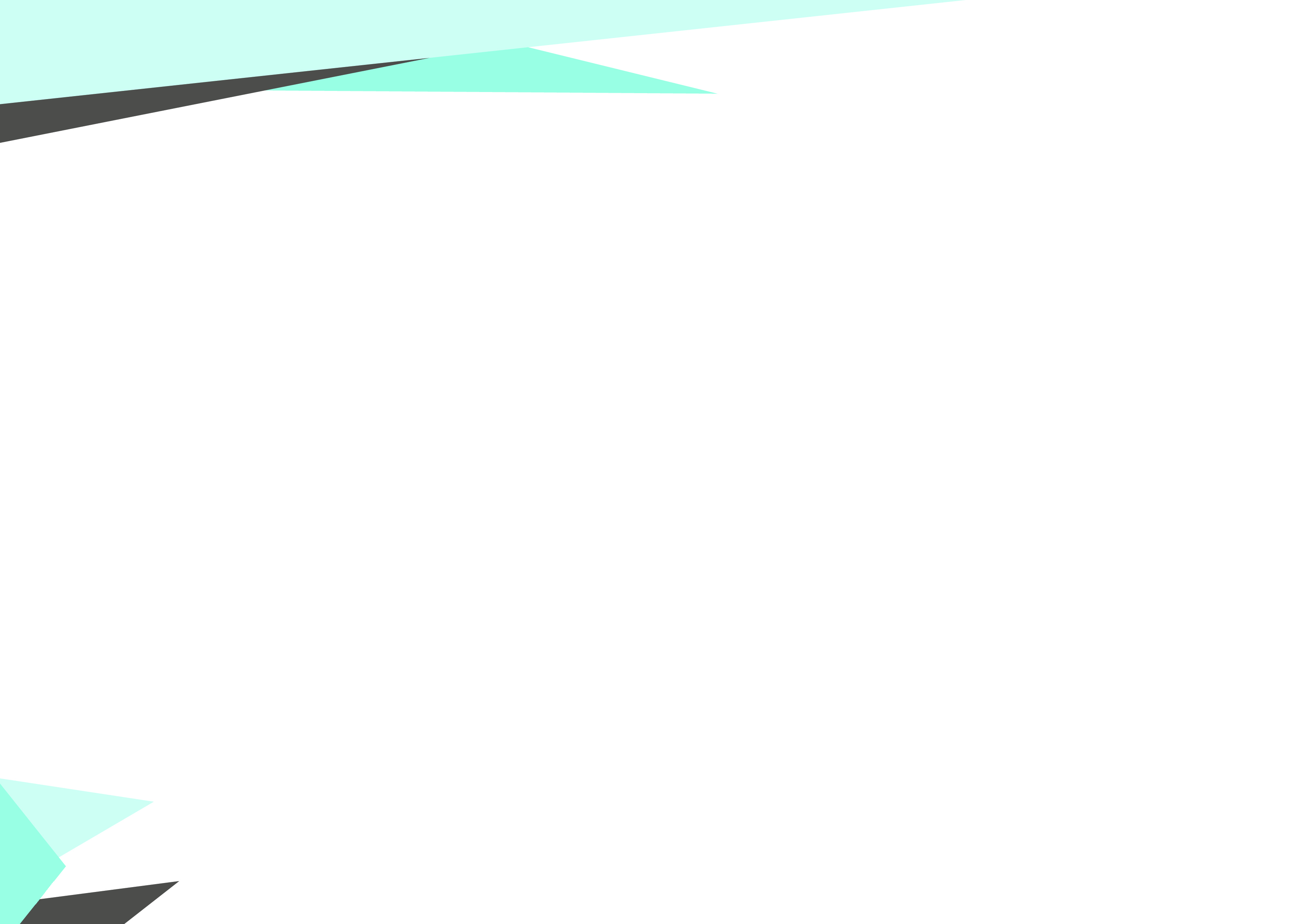 Иные курсы конкурентного права на юридическом факультете МГУ имени М.В. Ломоносова
Конкурентное право в Научном студенческом обществе кафедры Предпринимательского права МГУ;
Конкурентное право в Научно-образовательном центре «Право и бизнес» (отделение «Конкурентное право»);
Конкурентное право в рамках программы дополнительного образования «Юрист компании».
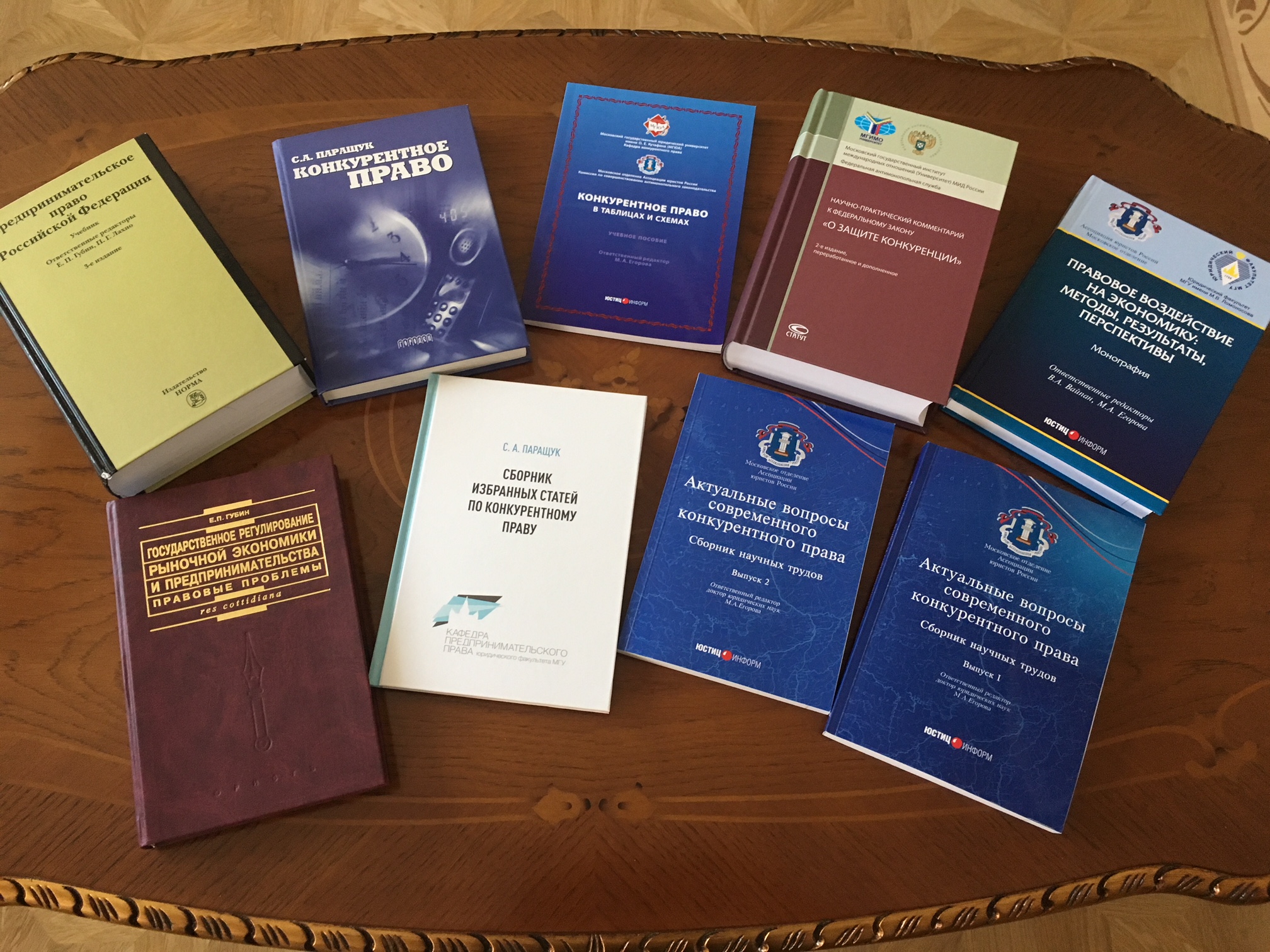 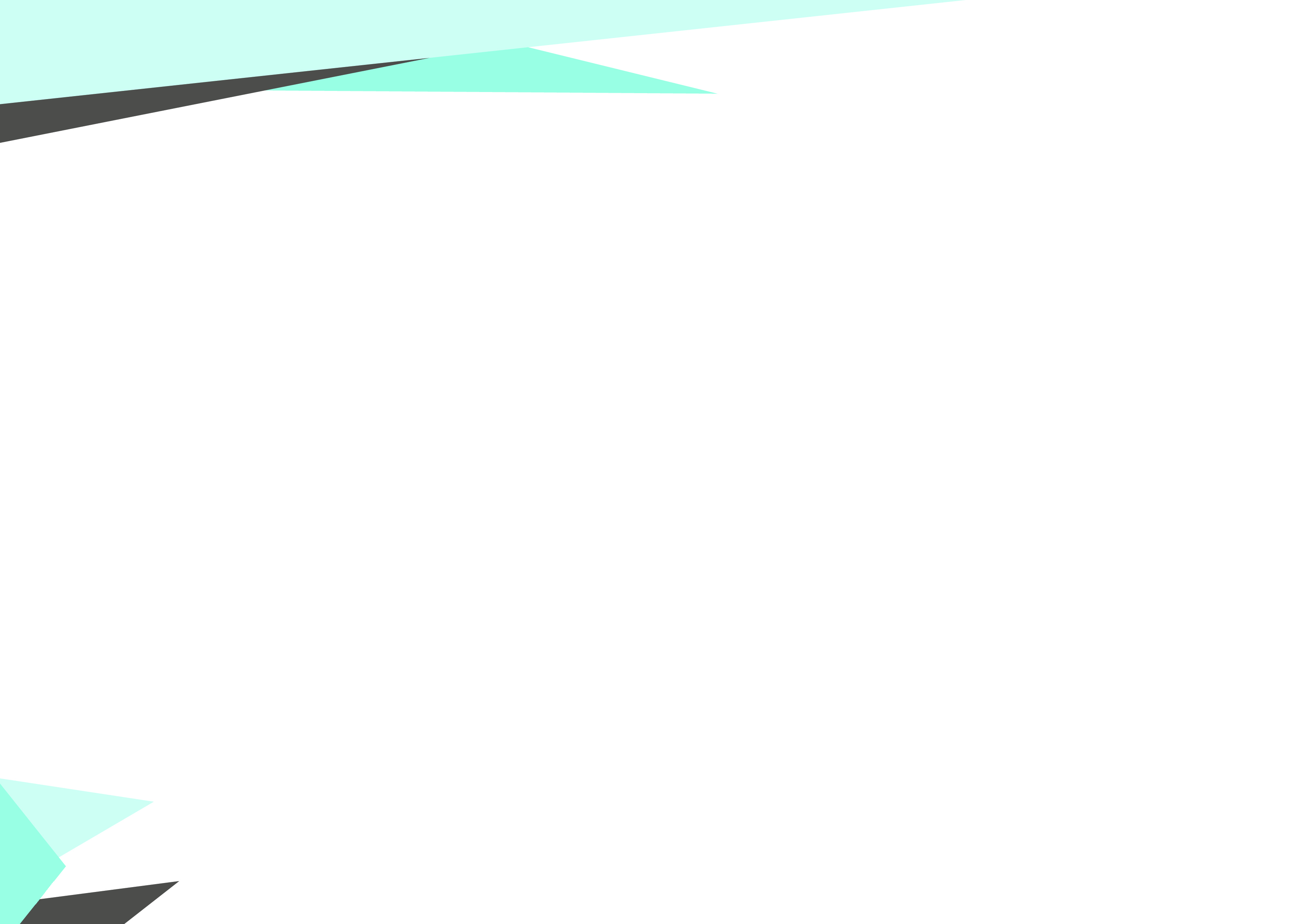 Контактная информация
РЕКВИЗИТЫ ЮРИДИЧЕСКОГО ФАКУЛЬТЕТА МГУ
Сайт Юридического факультета МГУ: www.law.msu.ru  

Приемная комиссия: 
+7 (495) 938-27-02
E-mail: pk@law.msu.ru   

Отдел магистратуры: 
+7 (495) 939-51-93
E-mail: magistratura@law.msu.ru  








Магистратура в социальных сетях:
Вконтакте:
http://vk.com/magistratura_law_msu_ru 
Facebook: http://www.facebook.com/magistratura.law.msu.ru
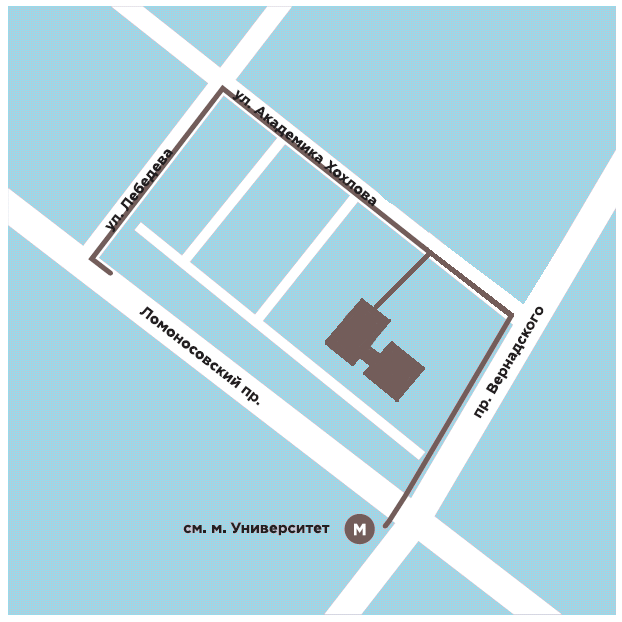 Москва, Ленинские горы, д. 1, корп. 13-14 (4-й учебный корпус)
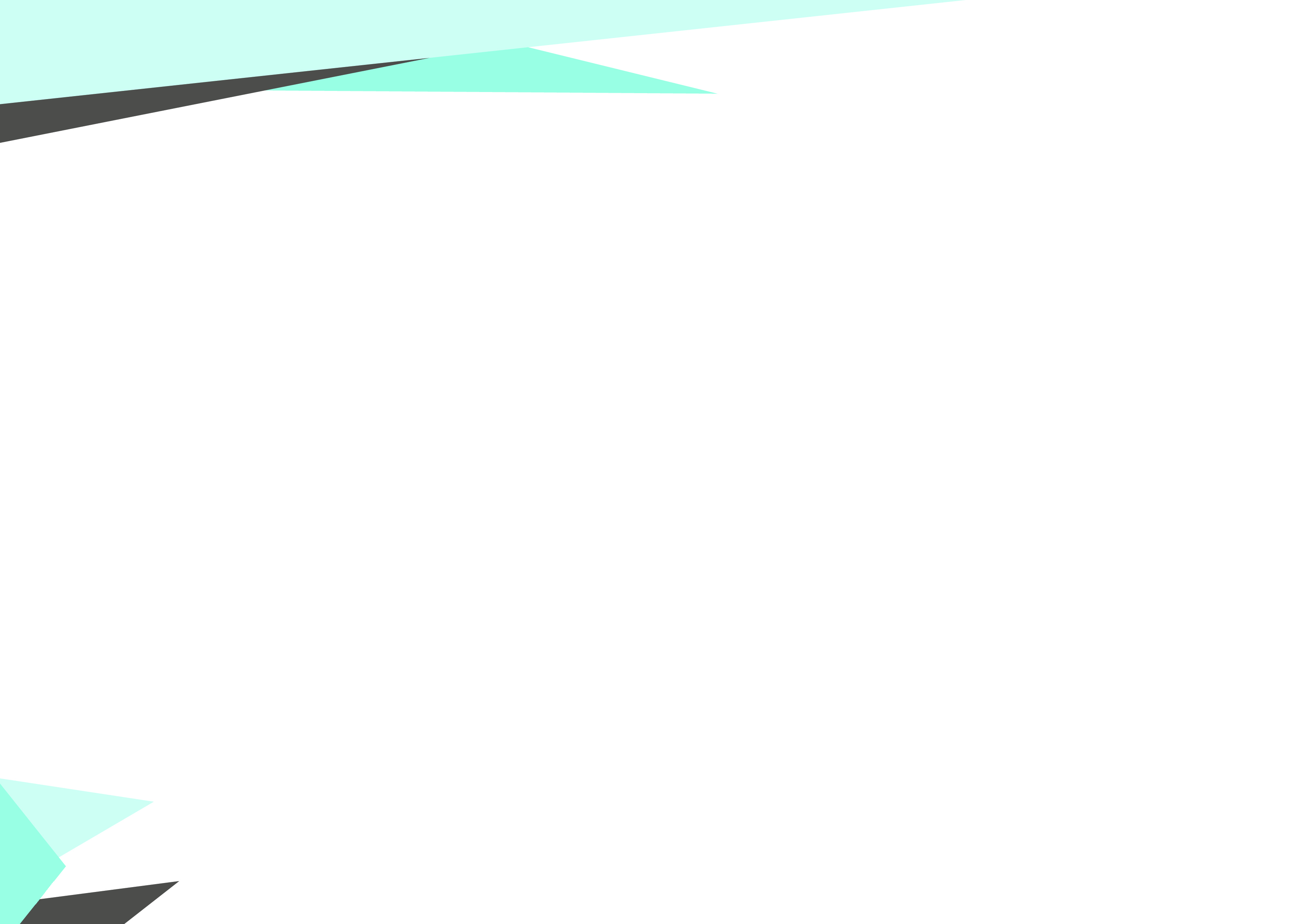 КОНТАКТНАЯ ИНФОРМАЦИЯ
РЕКВИЗИТЫ КАФЕДРЫ ПРЕДПРИНИМАТЕЛЬСКОГО ПРАВА
Кафедра в социальных сетях:
Вконтакте:
https://vk.com/predprim 
В Твиттере:
https://twitter.com/predprim 

Научно-образовательный центр (НОЦ) Кафедры:
Москва, Ленинские горы, д. 1,
строение 13 (4-й учебный корпус),
ауд. 564А
Сайт Кафедры:
http://www.predprim.ru 

Телефон Кафедры:
(495) 938-23-78, (495) 938-23-67

Адрес Кафедры:
Москва, Ленинские горы, д. 1,
строение 13 (4-й учебный корпус),
ауд. 525А, 526А

E-mail:
predprim@predprim.ru
Юридический факультет МГУ имени М.В. ЛомоносоваКафедра Предпринимательского права
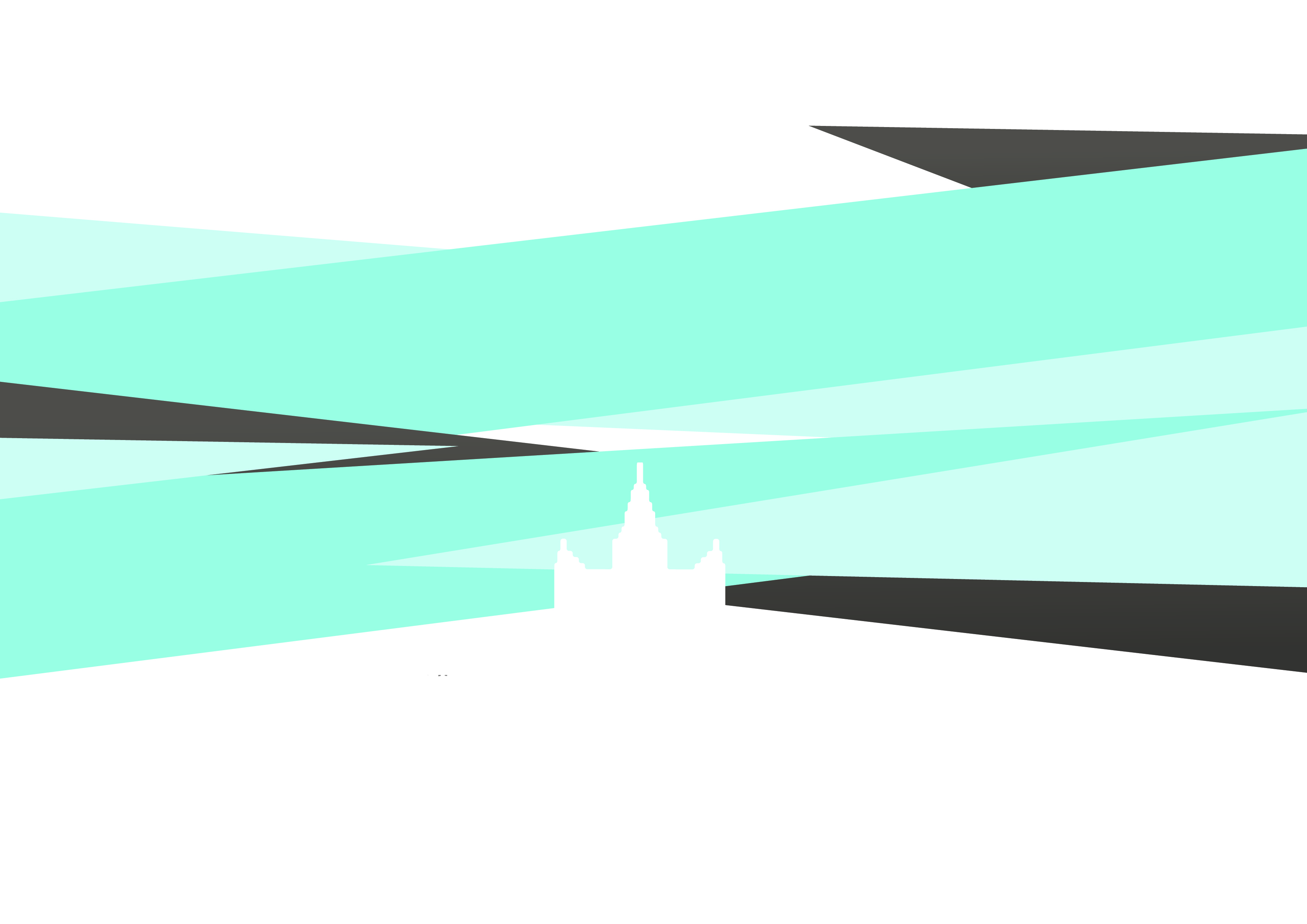 СПАСИБО ЗА ВНИМАНИЕ !
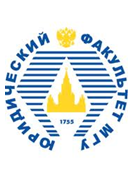 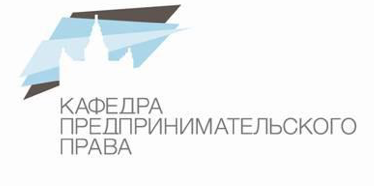